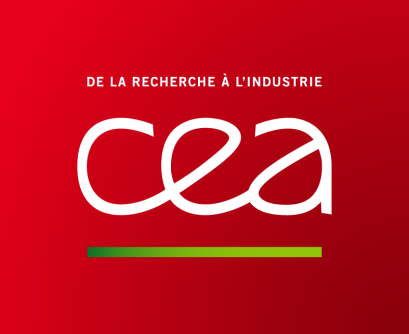 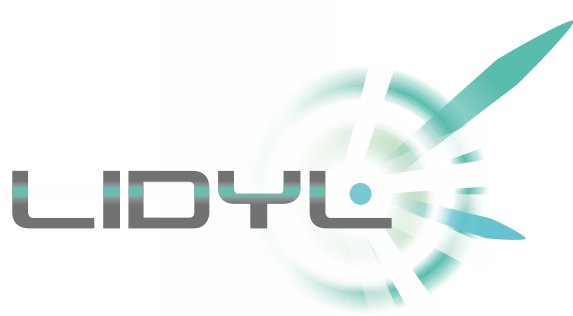 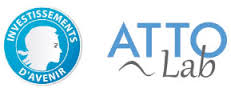 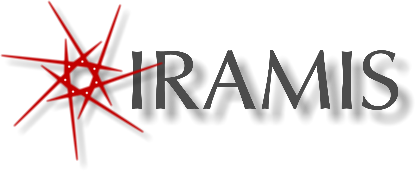 Preliminary results on SE1 beamline
ATTOlab Users’ meeting 
8/11/2017
Christina Alexandridi
LIDyL/ATTO
M. Turconi, L.Barreau, A. Borot , D. Platzer, B. Carré, P. Salières
RABBIT technique
Coherent XUV+IR photoionization  EWP interferometry
E [eV]
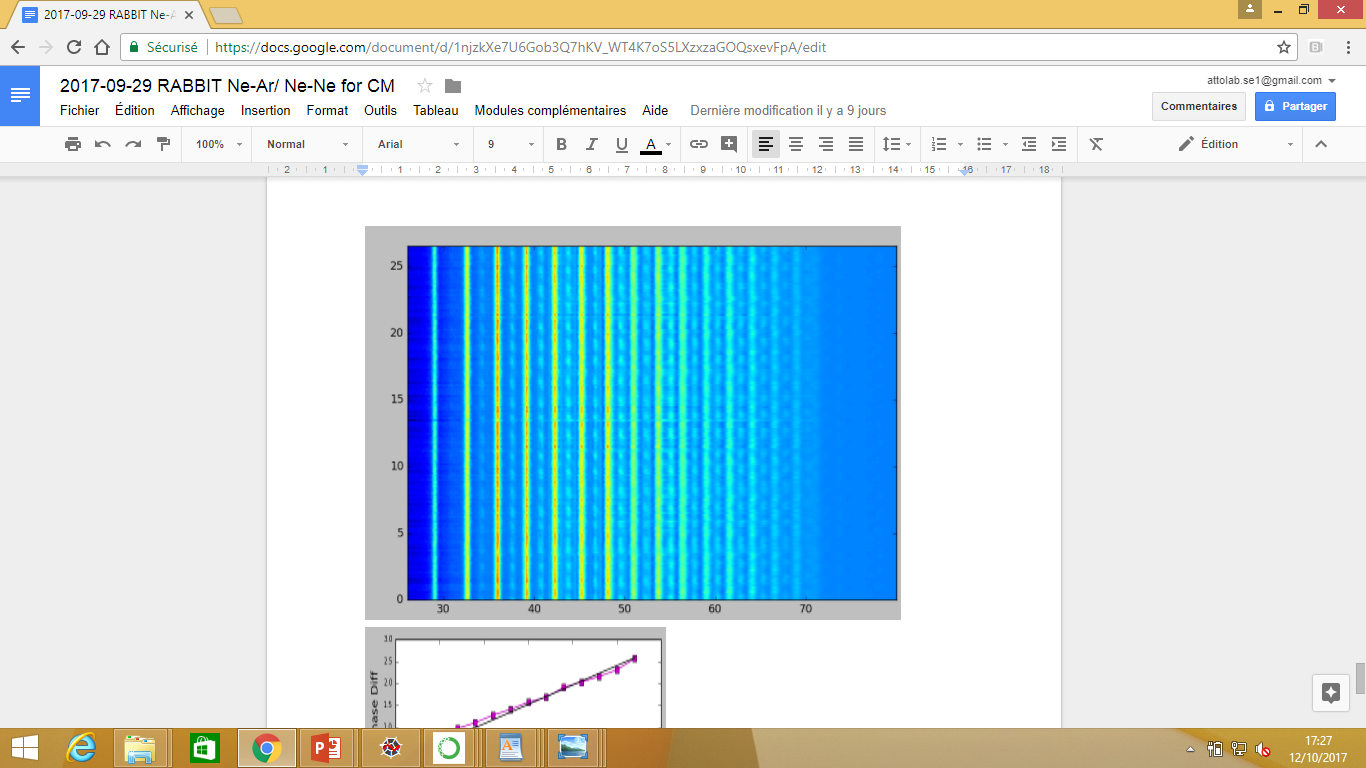 Characterisation of the ionizing pulse train
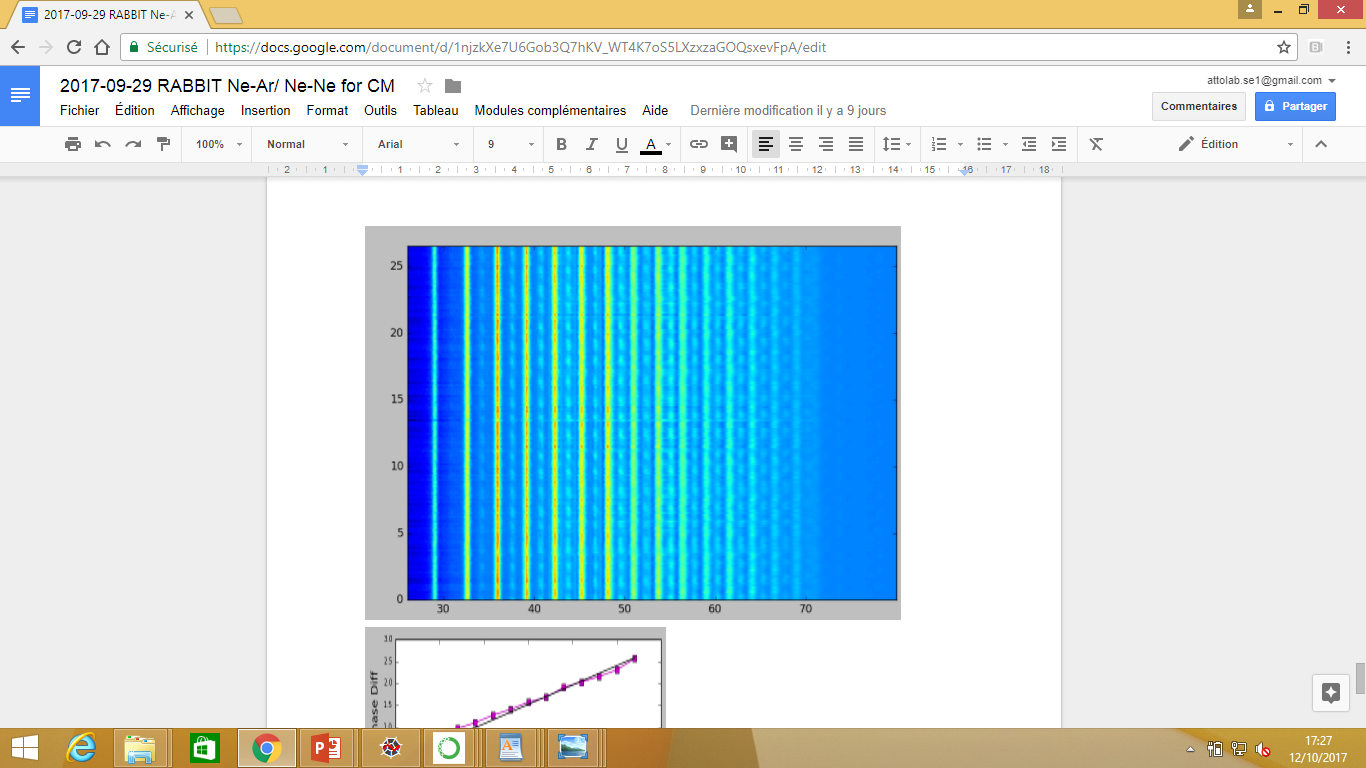 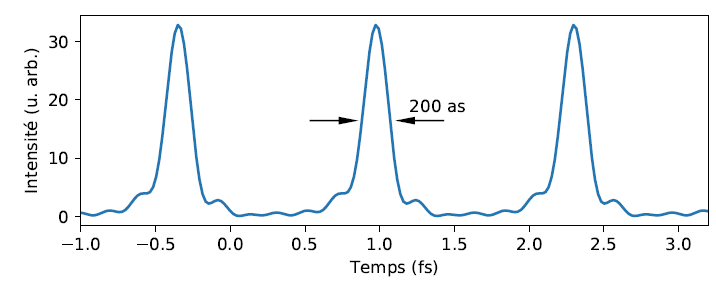 Photon energy [eV]
H37
H35
H33
Photoionization dynamics of the target atom
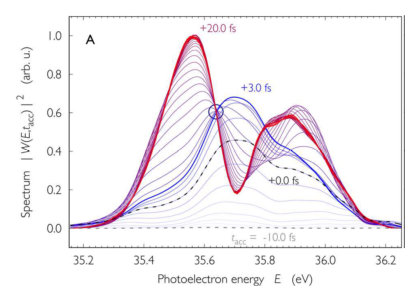 21.56
The ‘perfect’ RABBIT
:High contrast/ well defined 2ω oscillations
              temporal +spatial stability
0
Harmonic comb
Delay XUV-IR [fs]
V. Gruson et al., Science(2016)
The set up
800nm
25fs
~7.5mJ
Delay stage
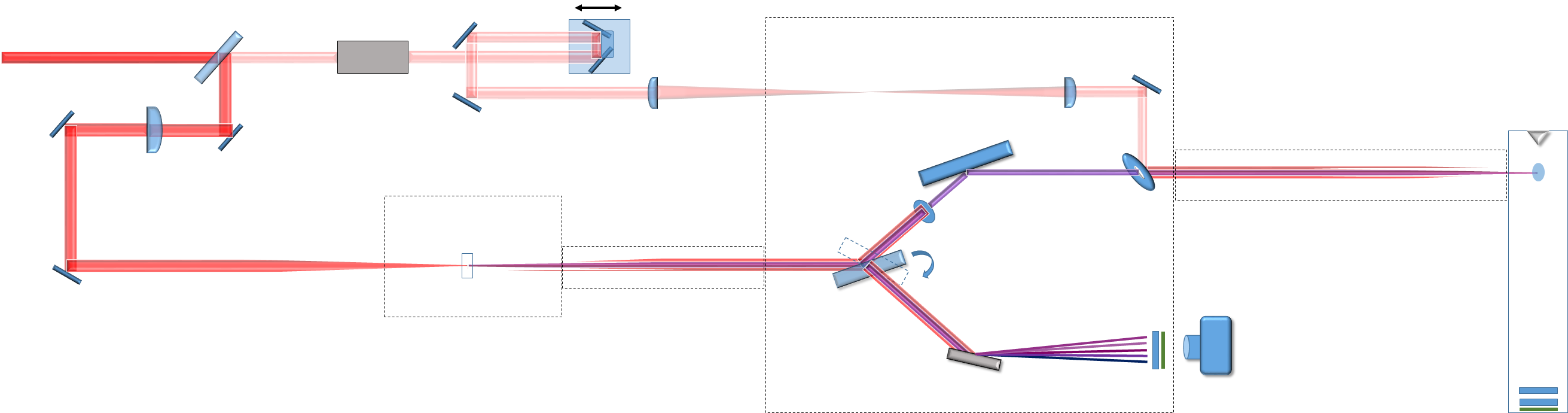 BS  90:10
f=400mm
Attenuator
MBES
f=1140mm
Toroidal
f=2000mm
Gas jet
Al filter
Drilled mirror
Gas cell
Silica plate
MCP
Grating
phosphore
MCP
Phosphore
Astigmatism
@focus
@before focus
@after focus
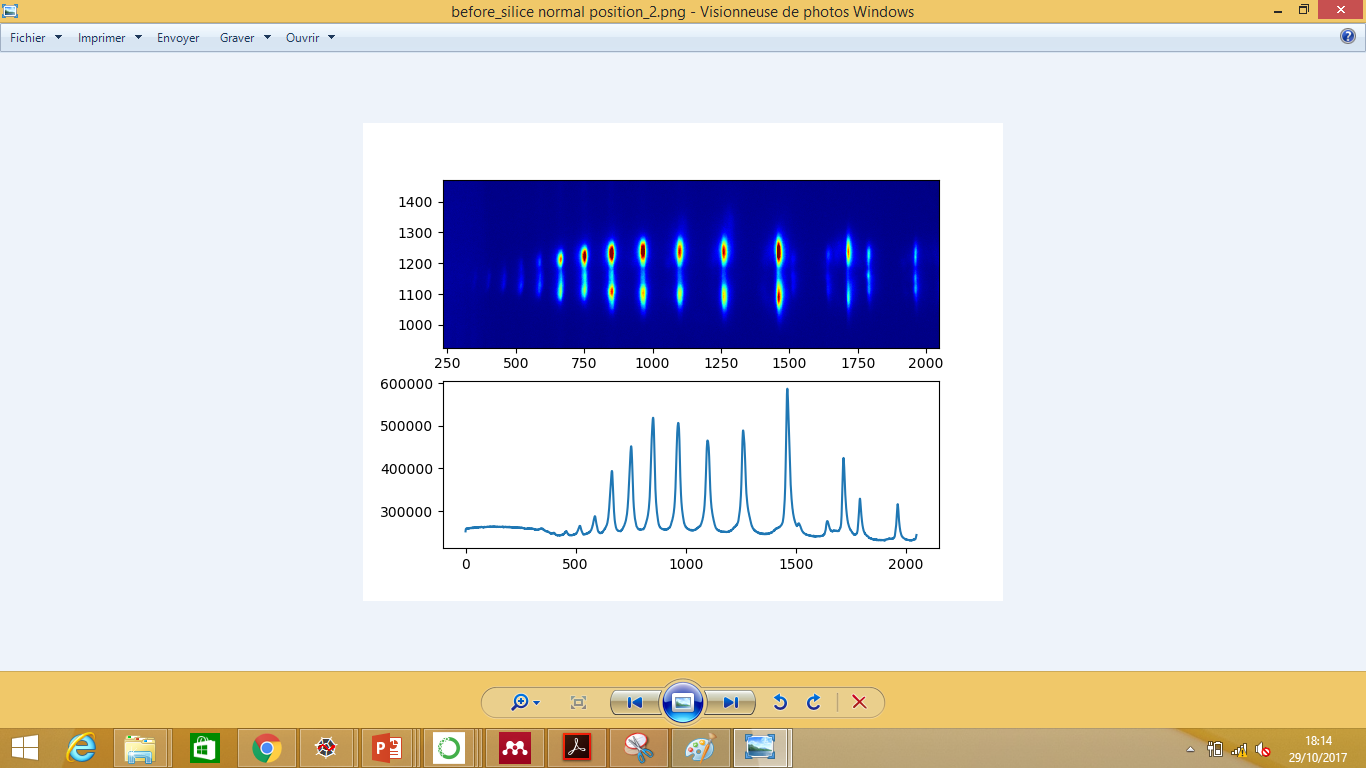 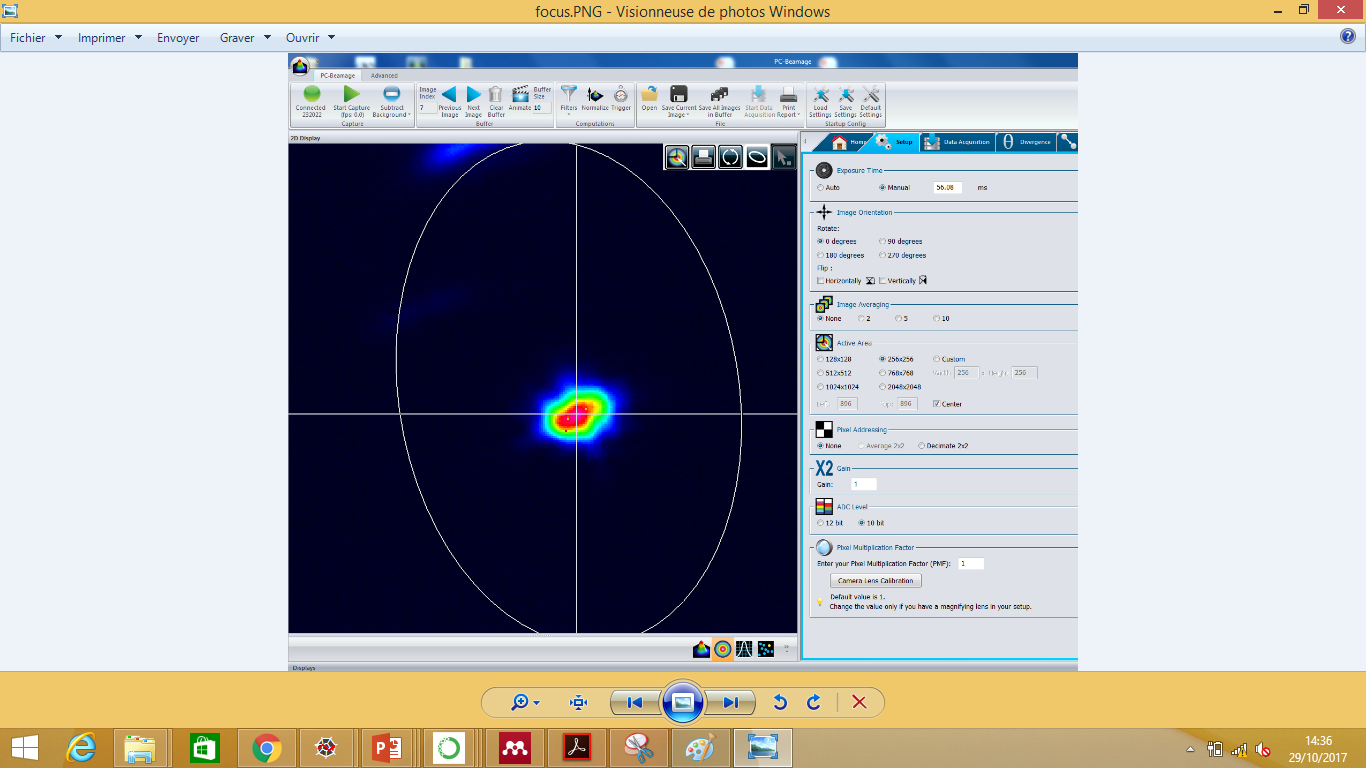 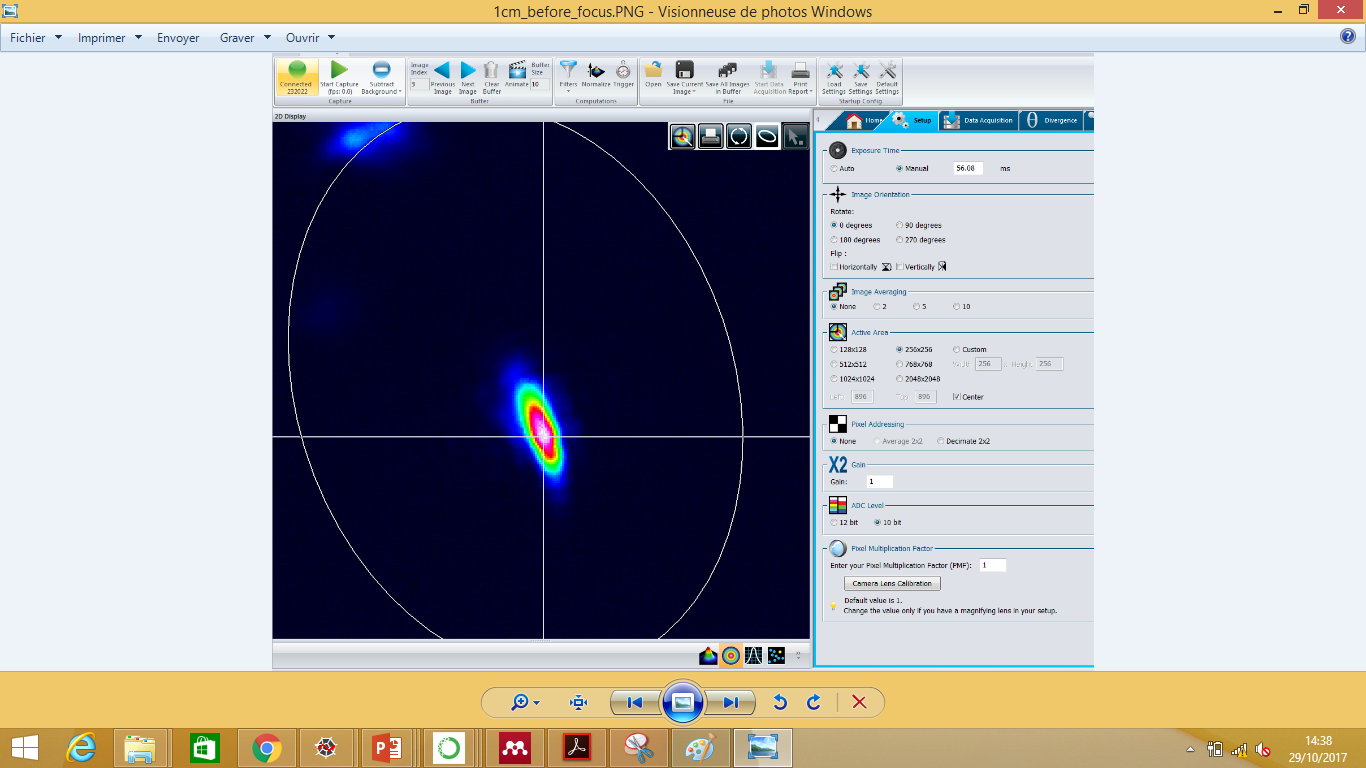 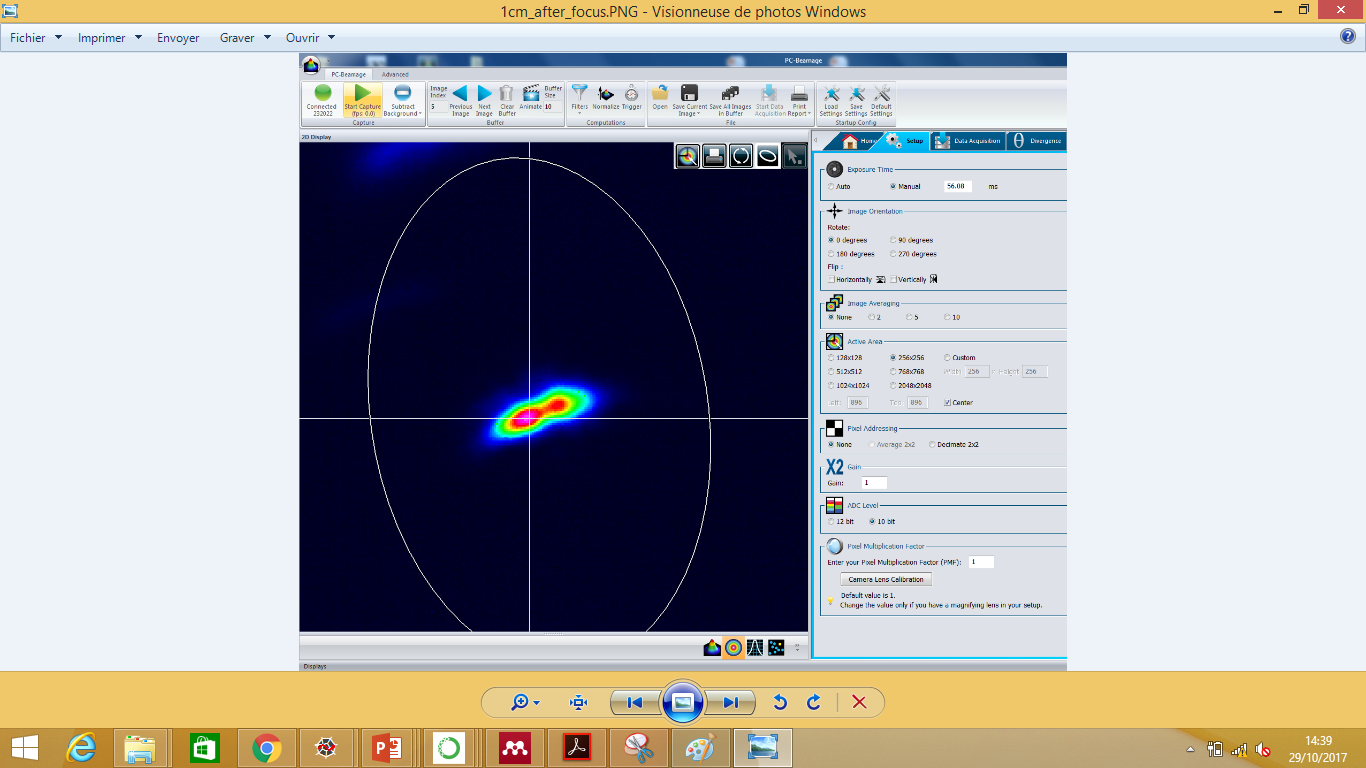 y_axis[pixels]
x_axis[pixels]
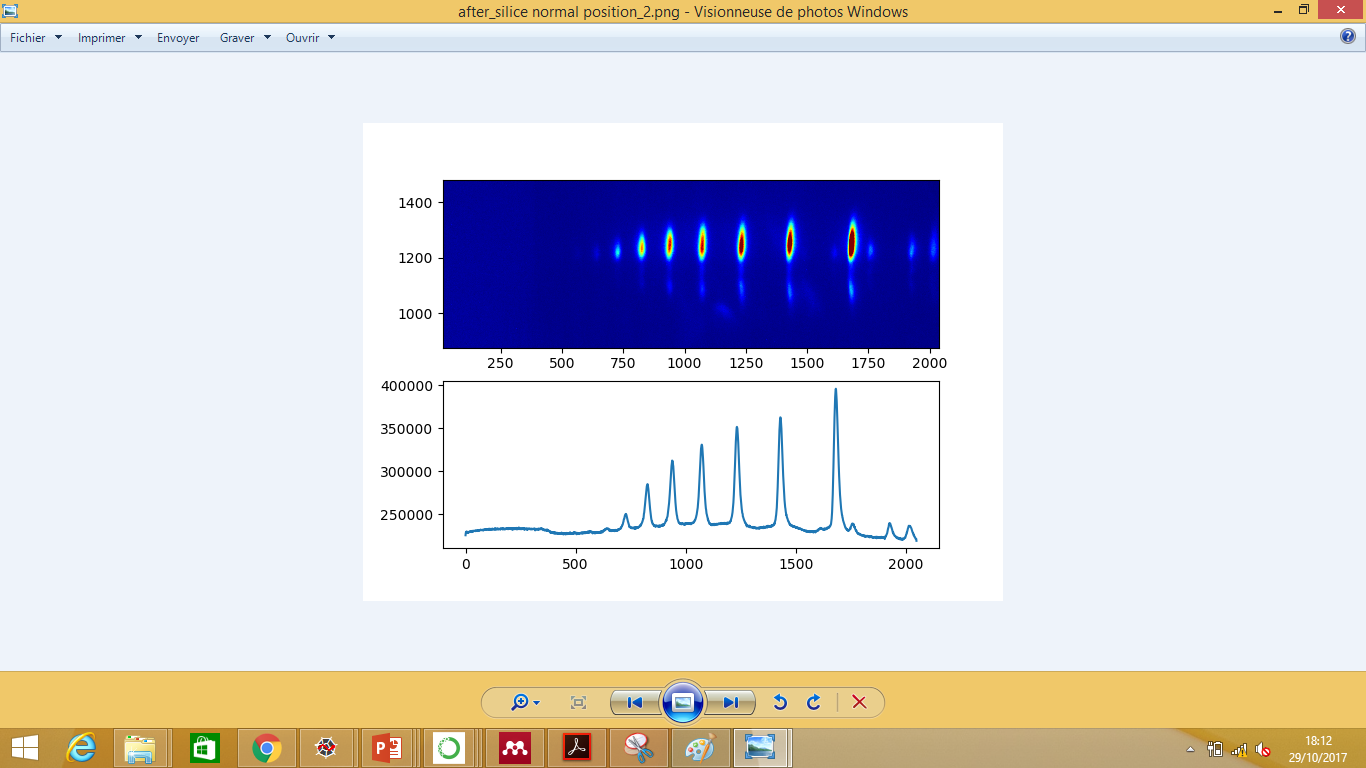 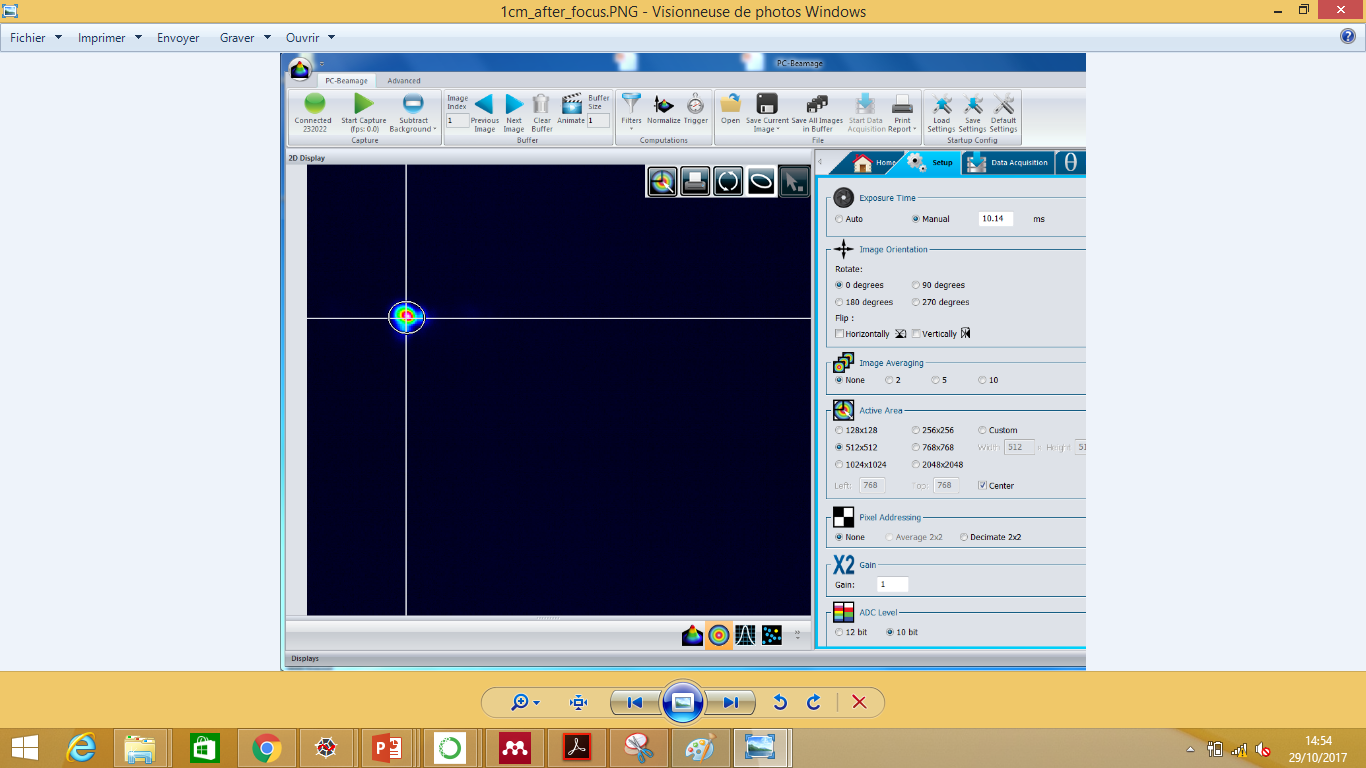 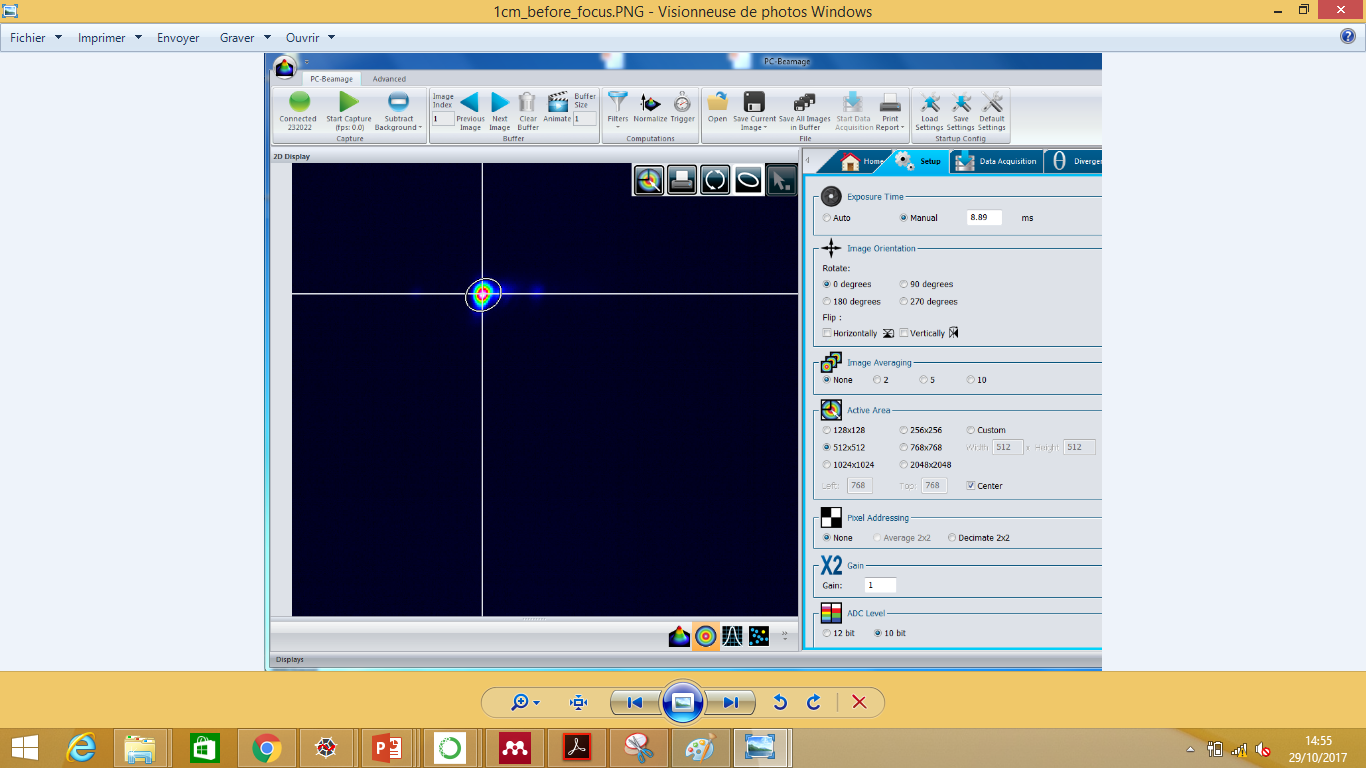 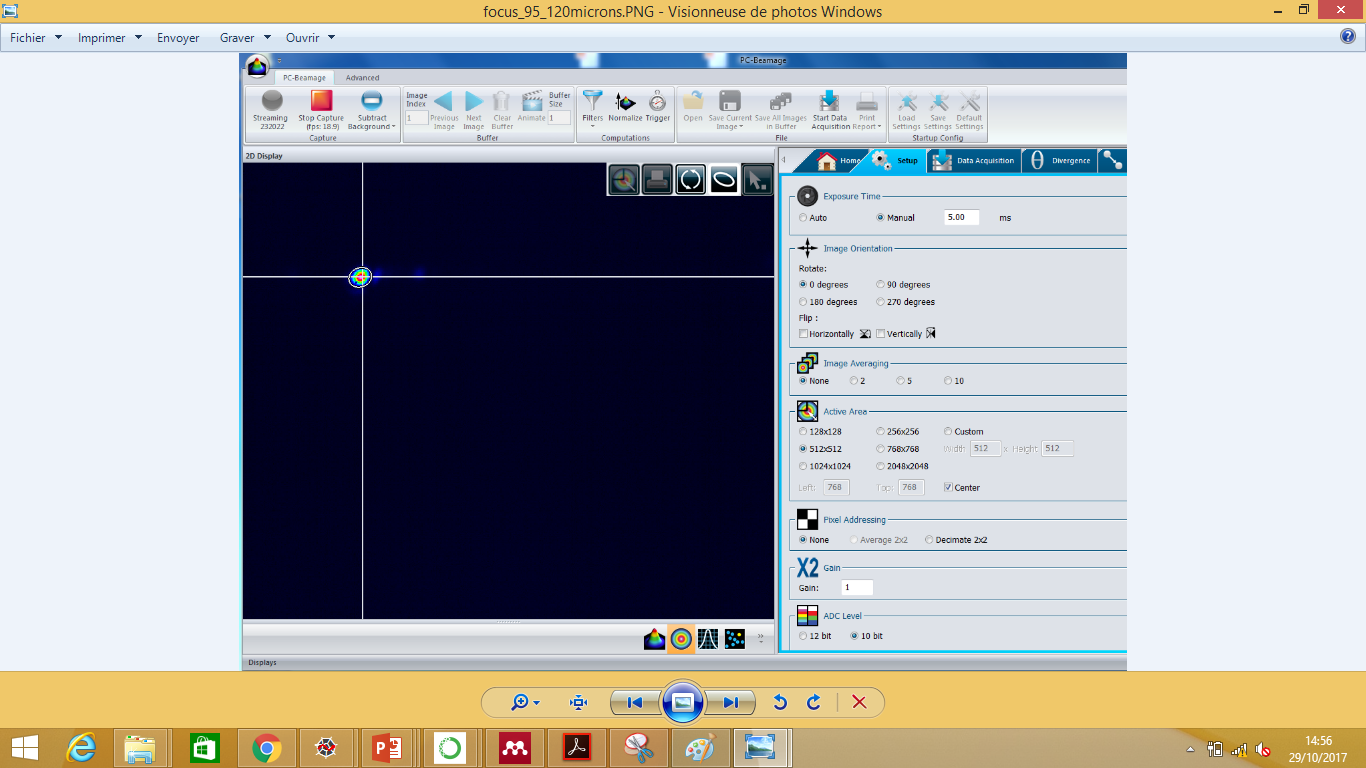 y_axis[pixels]
x_axis[pixels]
Detection configuration
800nm
25fs
~7.5mJ
Delay stage
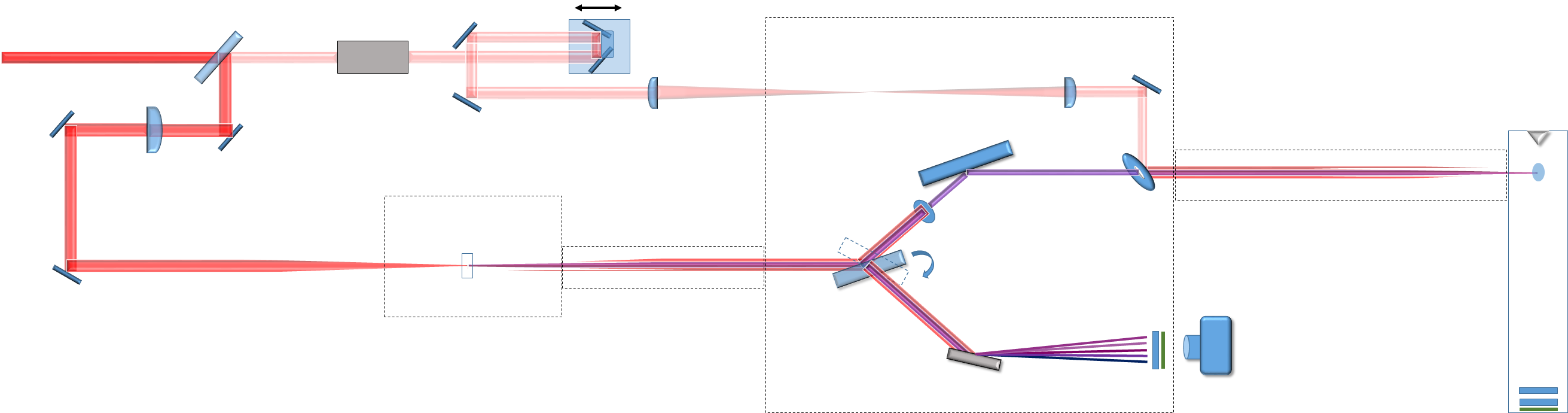 BS  90:10
f=400mm
Attenuator
MBES
f=1140mm
Toroidal
f=2000mm
Gas jet
Al filter
Drilled mirror
Gas cell
Silica plate
MCP
Grating
phosphore
MCP
Phosphore
Photoelectron detection configuration
Detector: MCP + Phosphor
Detector: MCP + Phosphor
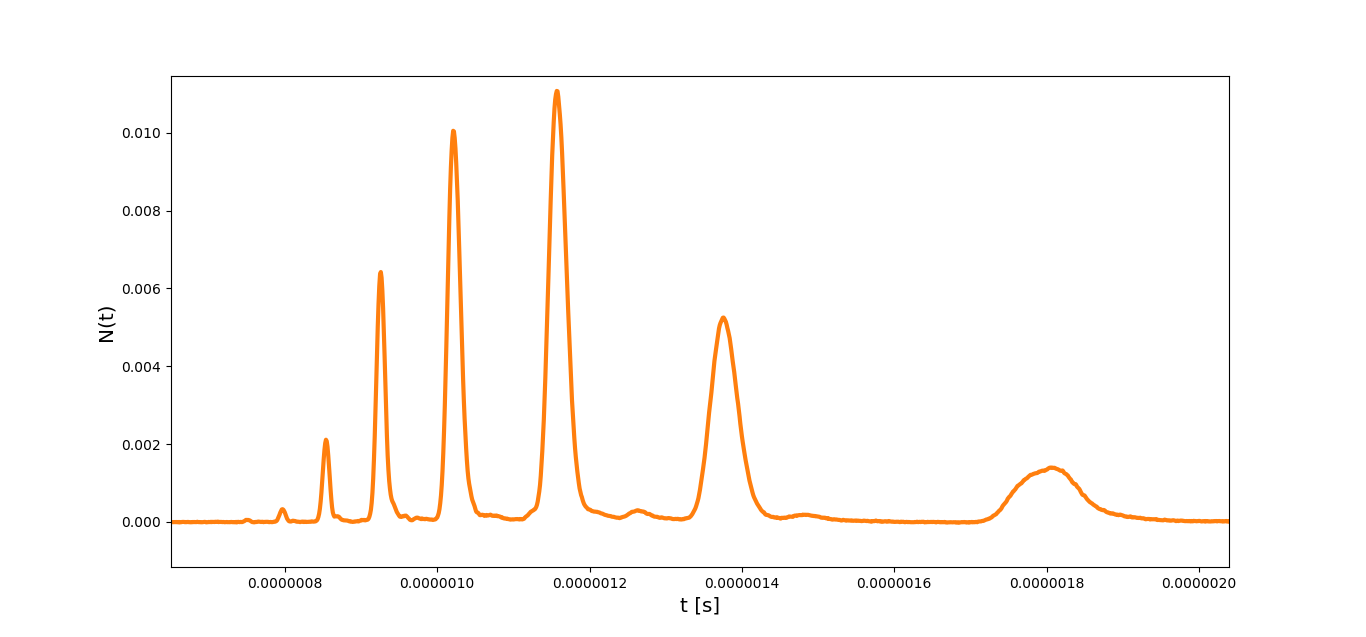 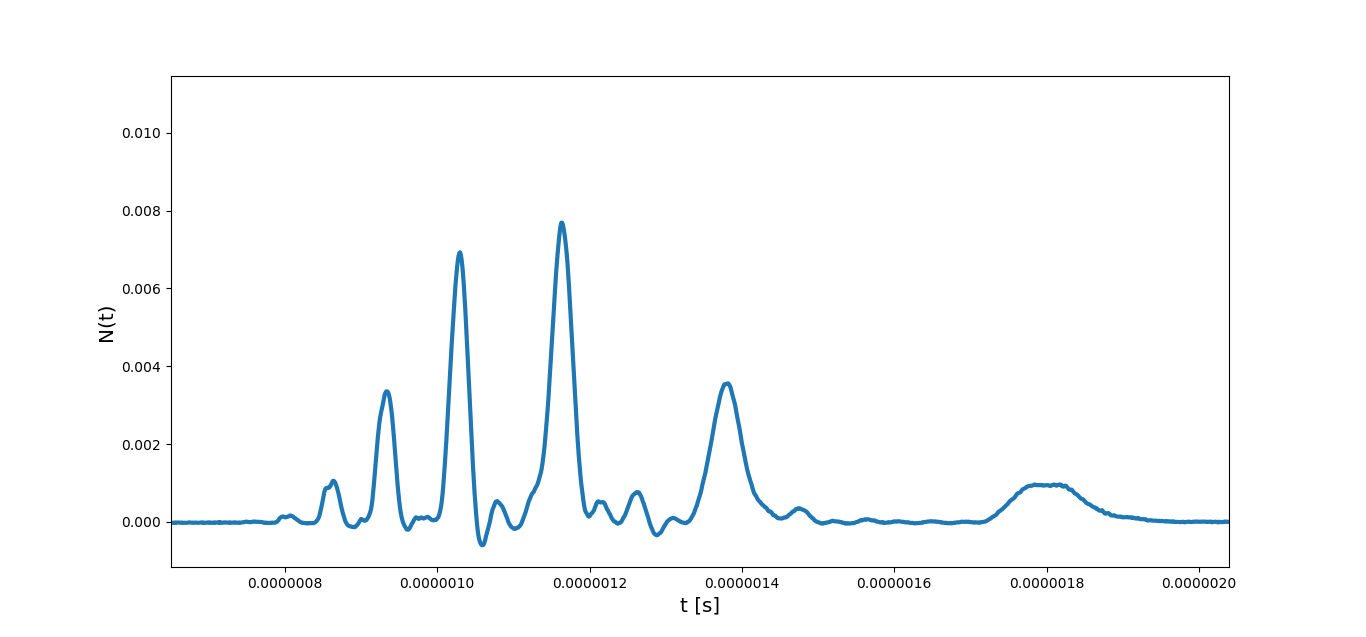 MCP back
MCP front
Phosphor
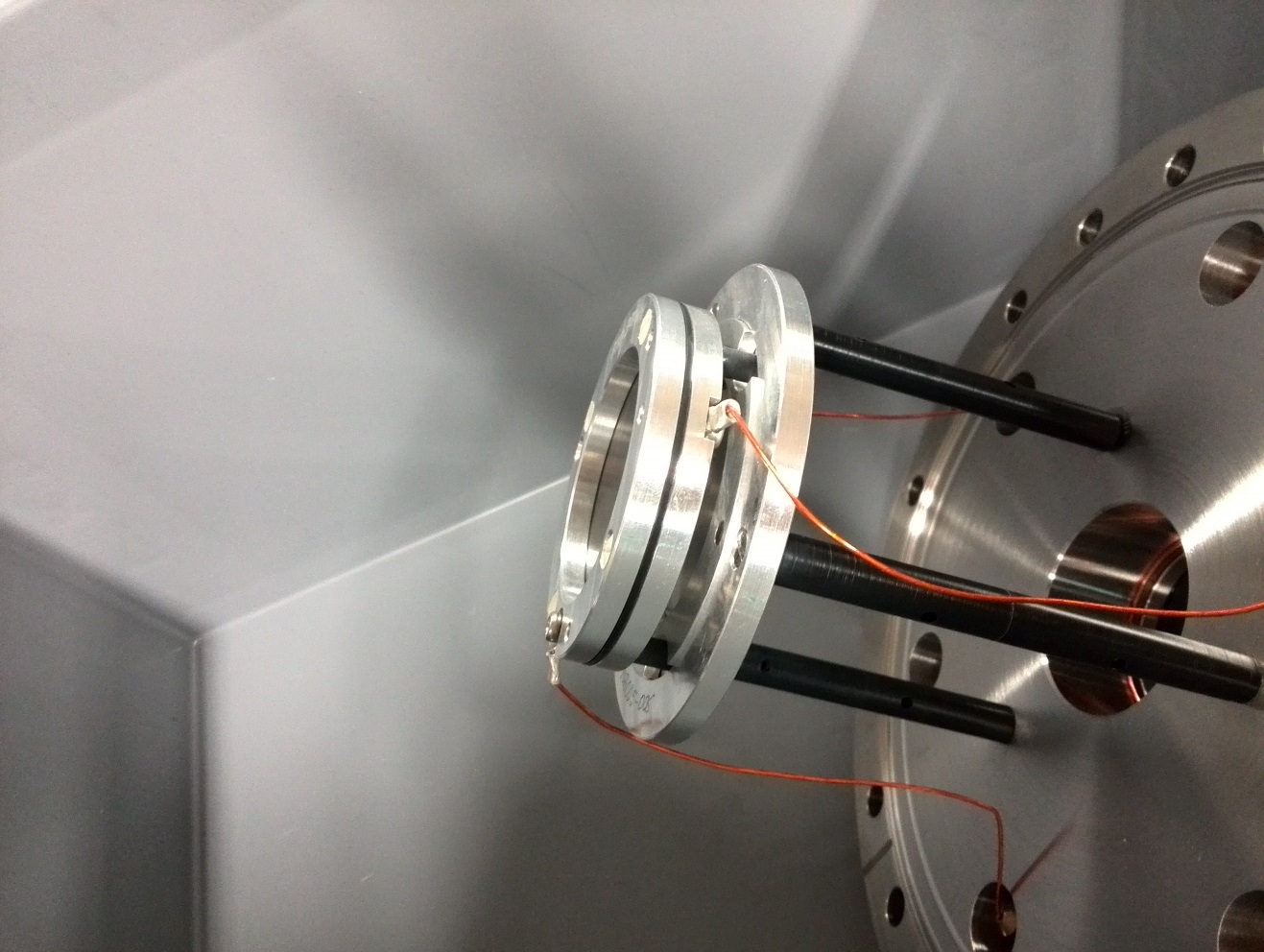 Reading from the back MCP, connected to the decoupling box
Reading from the Phosphor, connected to the decoupling box and added a bandpass filter to the MCP back
Spatial Stability
800nm
25fs
~7.5mJ
Delay stage
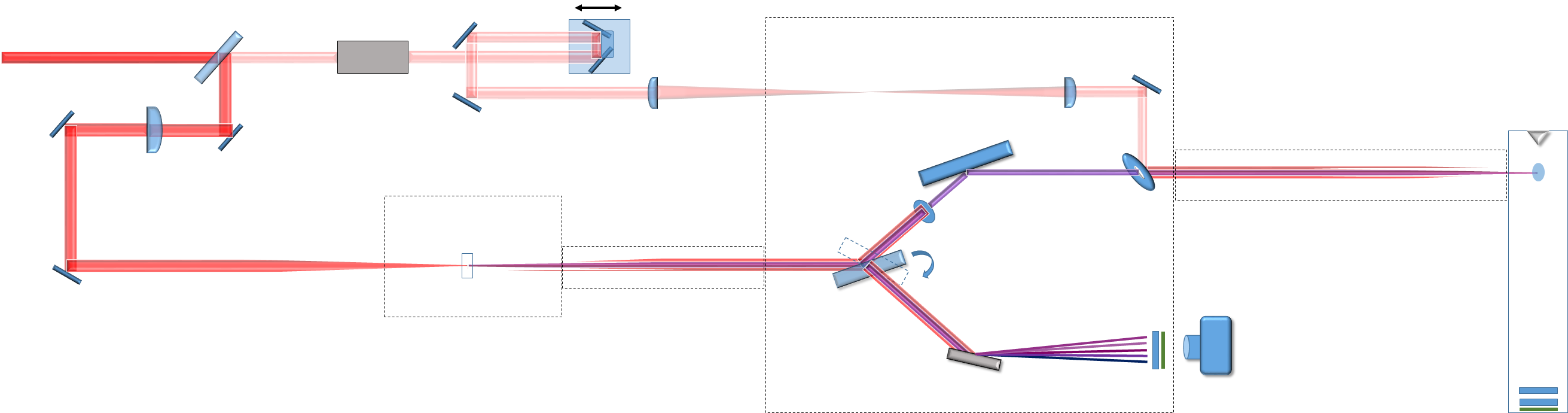 BS  90:10
f=400mm
Attenuator
MBES
f=1140mm
Toroidal
f=2000mm
Gas jet
Al filter
Drilled mirror
Gas cell
Silica plate
MCP
Grating
phosphore
MCP
Phosphore
Spatial Stability
Initial dressing arm configuration
Delay stage
BS  90:10
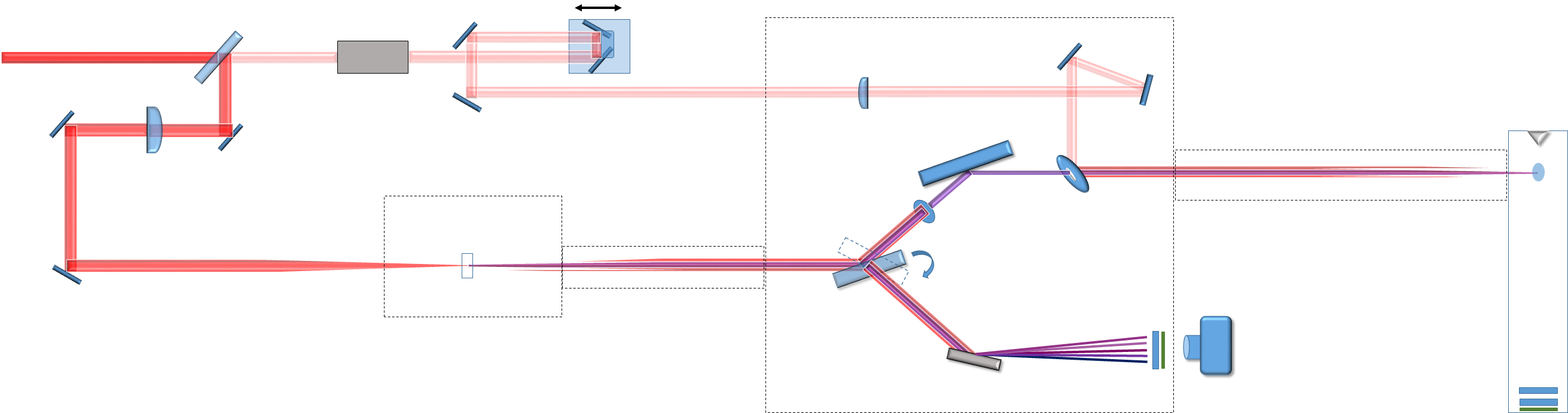 Attenuator
f=1140mm
 Uneven number of reflectrions between the generation and dressing path
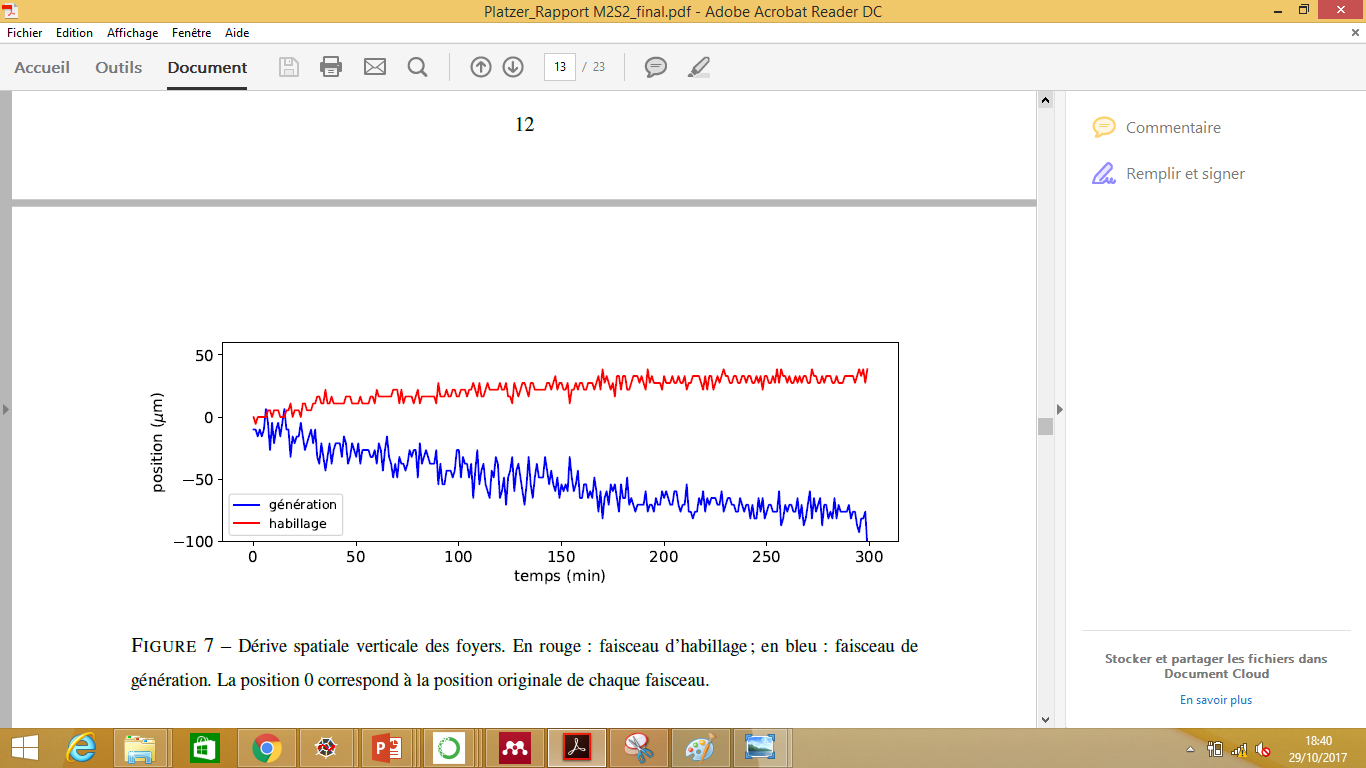 Spatial Stability
Final dressing arm configuration
Delay stage
BS  90:10
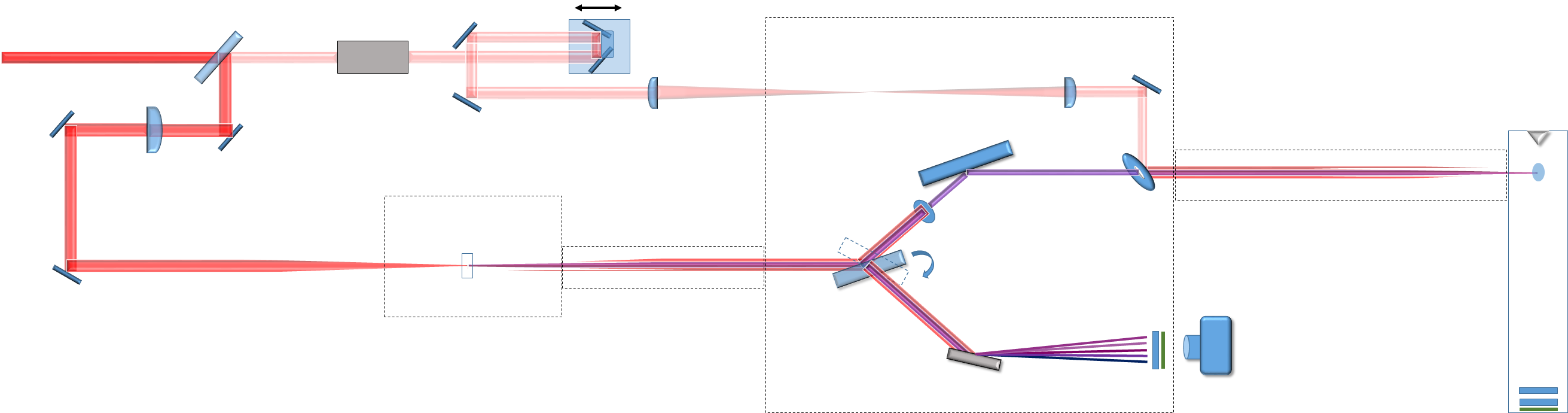 f=400mm
Attenuator
f=1140mm
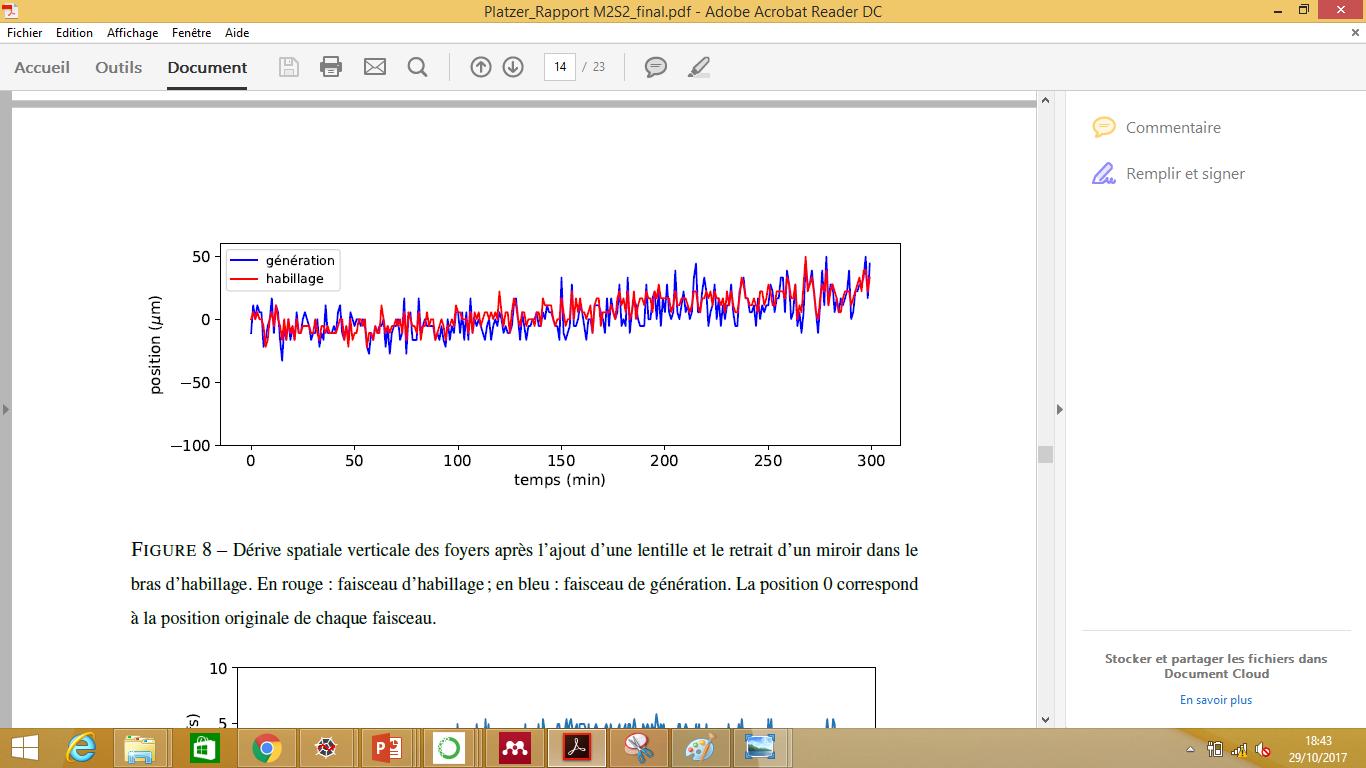 Position of dressing lens
Delay stage
BS  90:10
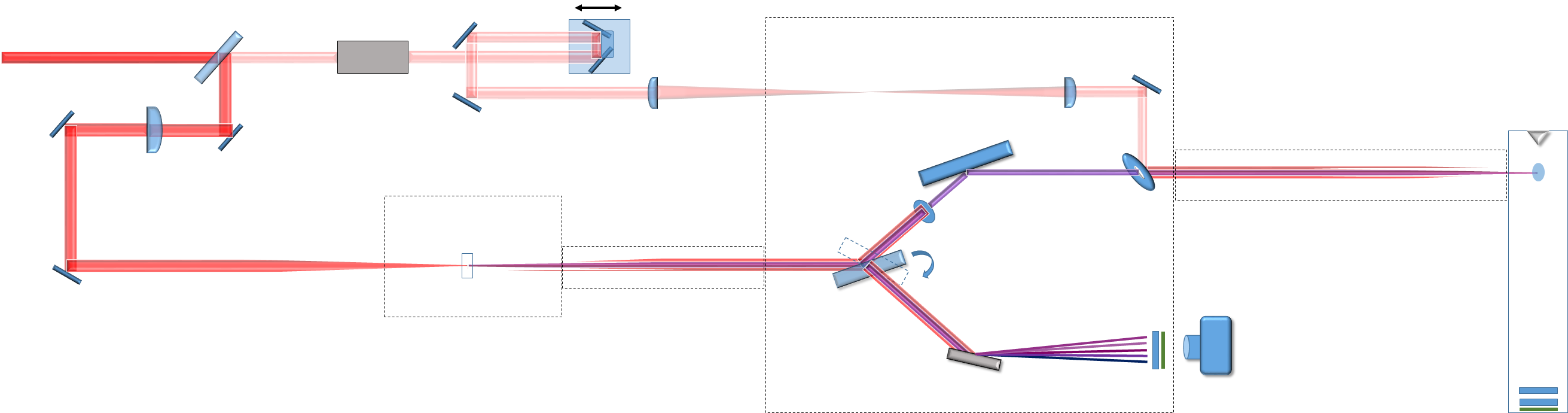 f=400mm
f=1140mm
Attenuator
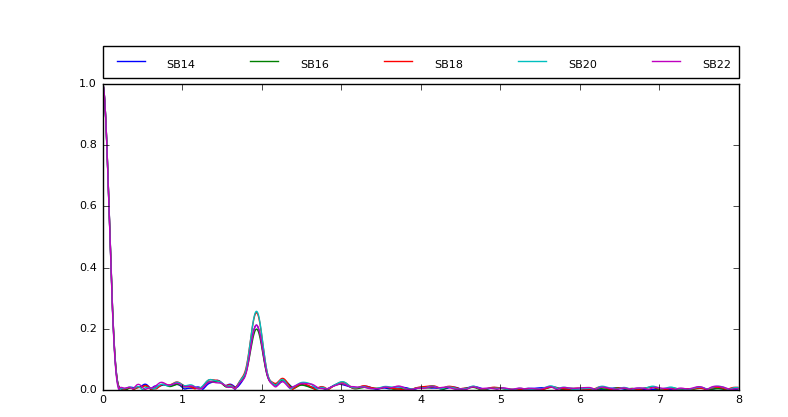 Before
After
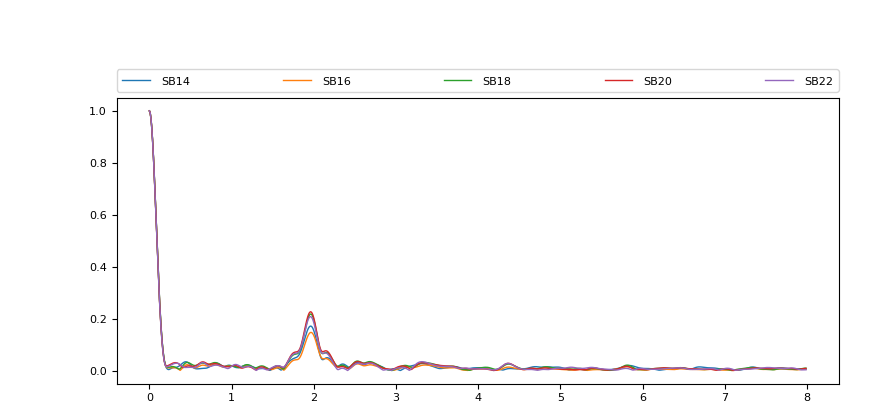 FFT amplitude
FFT amplitude
FFT amplitude
ω/ω0
ω/ω0
ω/ω0
The final RABBIT
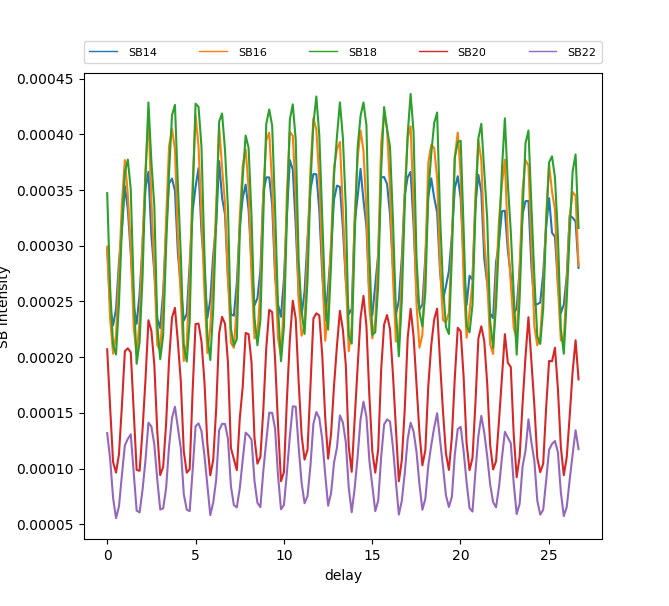 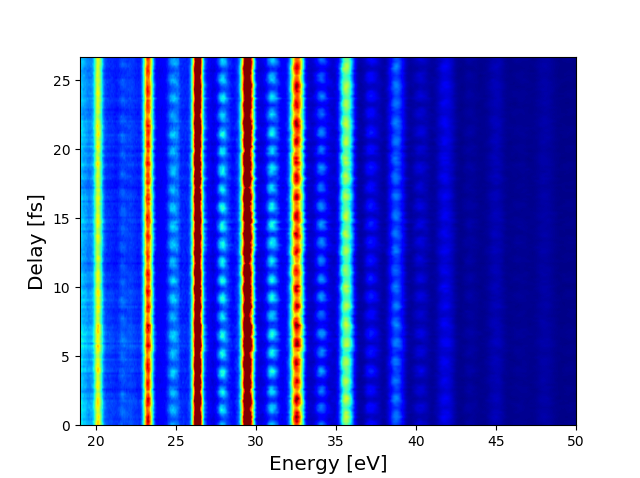 SB Intensity
Temporal and spatial stability
2ω oscillations
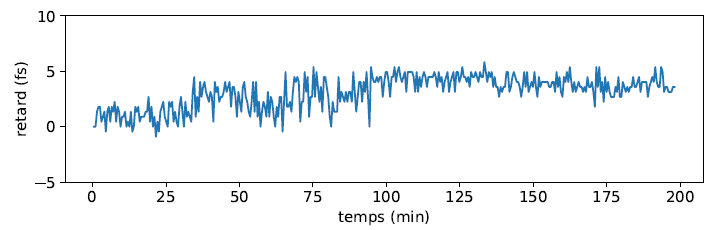 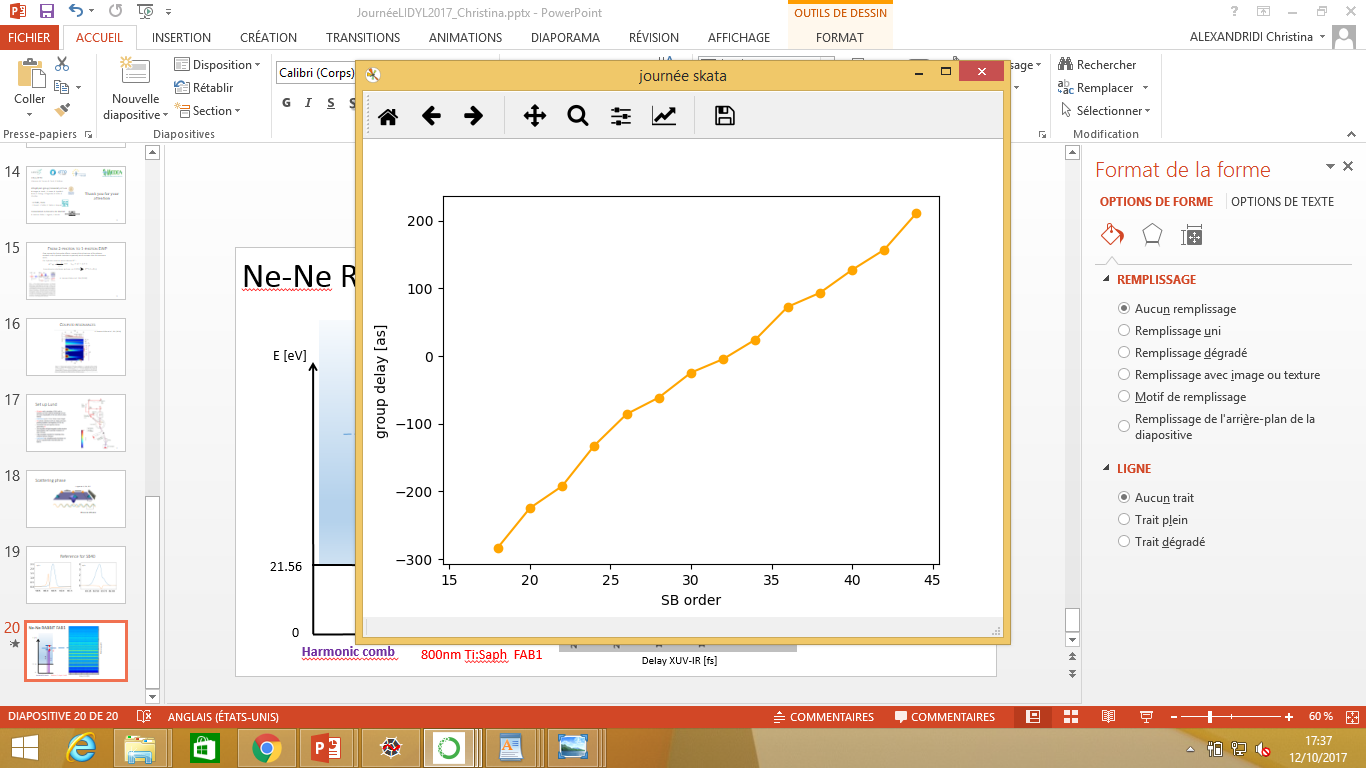 Delay [fs]
 Delay of a couple of fs over 3 hours
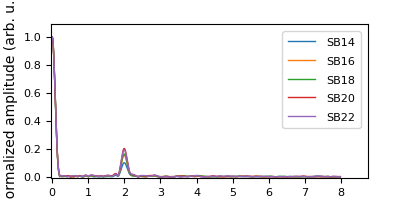 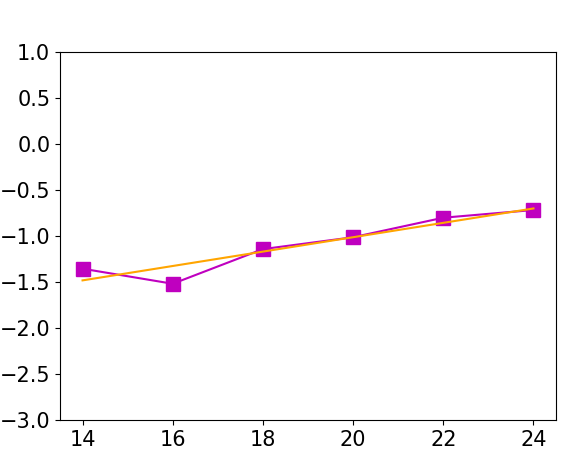 Argon
FFT amplitude
Max Contrast = 0.52
Phase [rad]
Attochirp=15.6 as
SB order
ω0
Cooper Minimum in Argon
What is it?
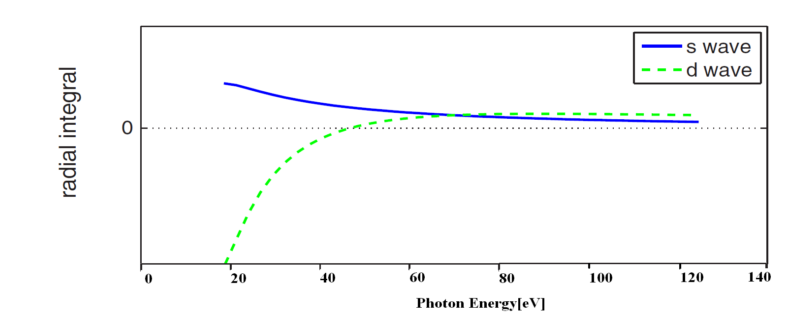 Motivation:
 No need of OPA
(Chirla thesis,2014)
 Comparison with       HHG spectroscopy
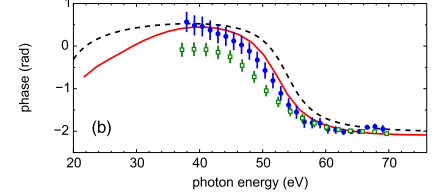 (Schoun et al., PRL,2014)
Otan sugkrineis me schoun tsekare gt stis diaforetika lamda einai kounimeno to deep
Cooper Minimum in Argon
Photoionization process
Generation Neon
Detection  Argon
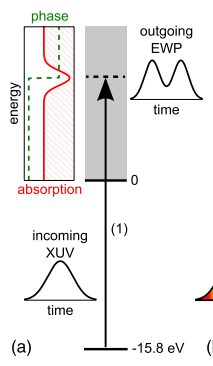 CM
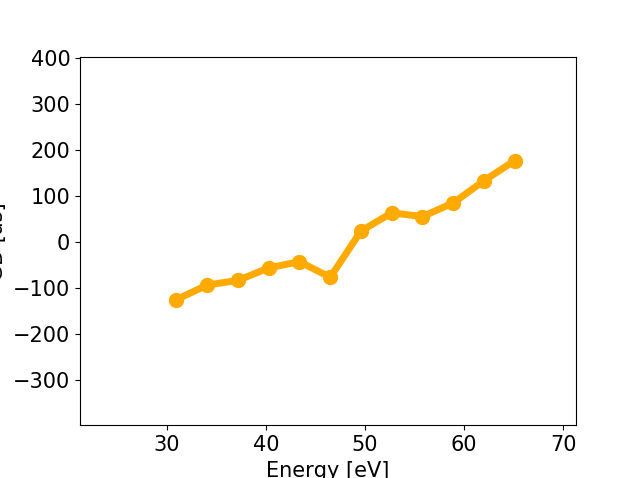 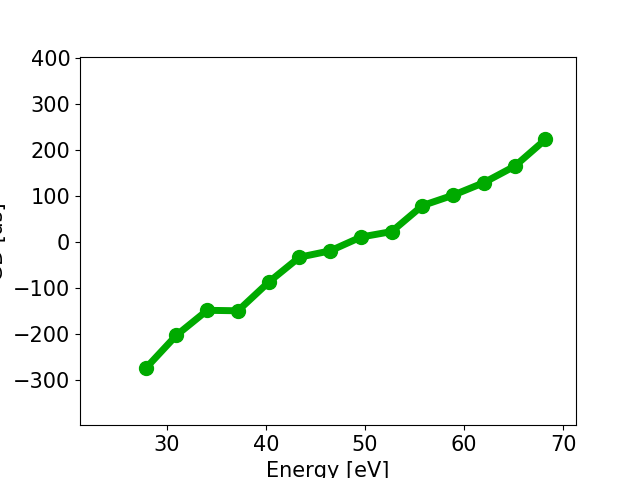 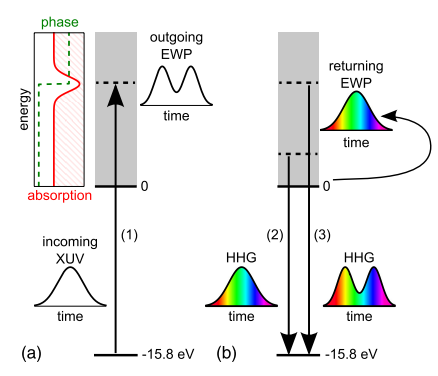 CM
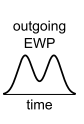 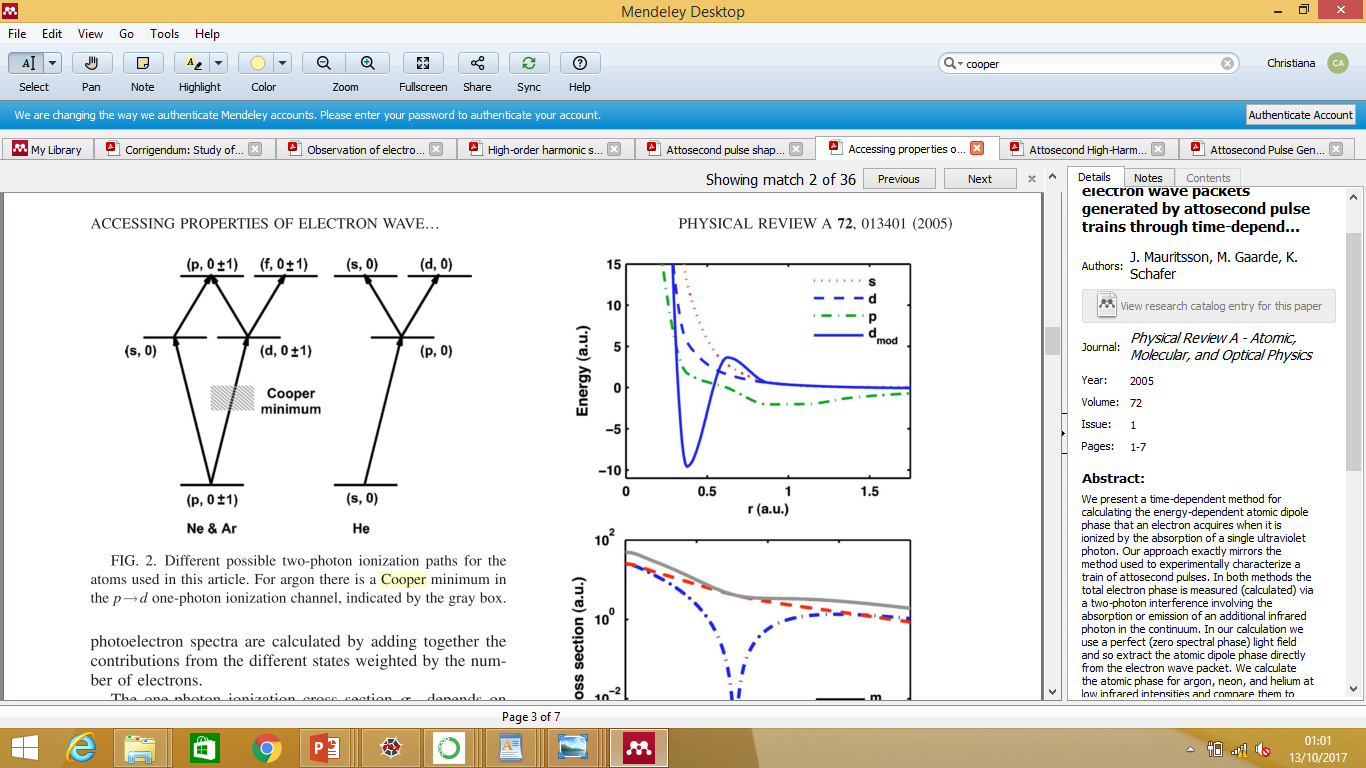 group delay (as)
Neon-Neon
Neon-Argon
~46.5 eV
(Schoun et al., PRL,2014)
photon energy (eV)
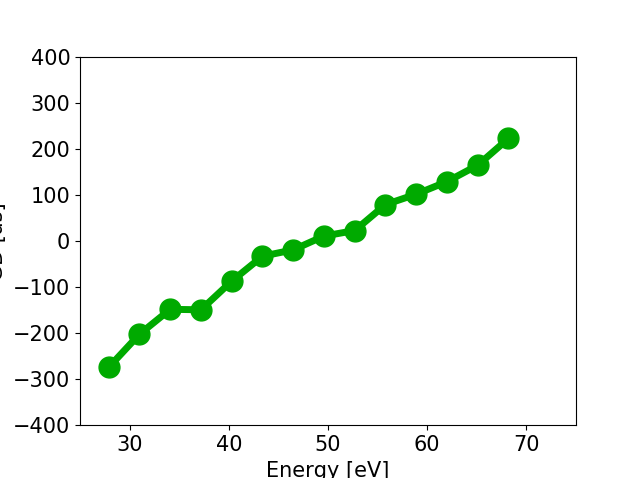 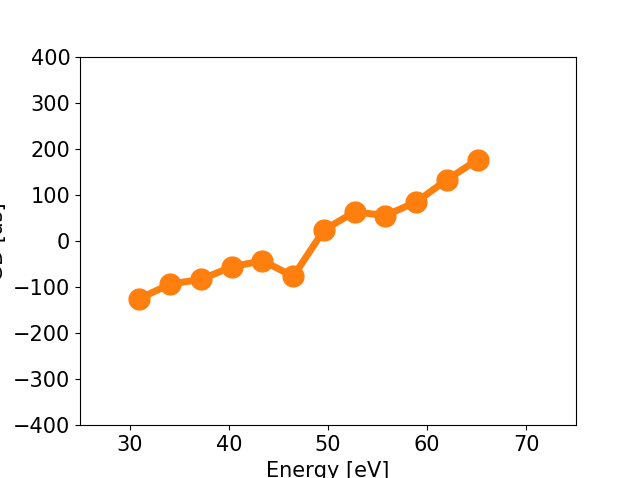 Cooper Minimum in Argon
Recombination process
CM
Generation Argon
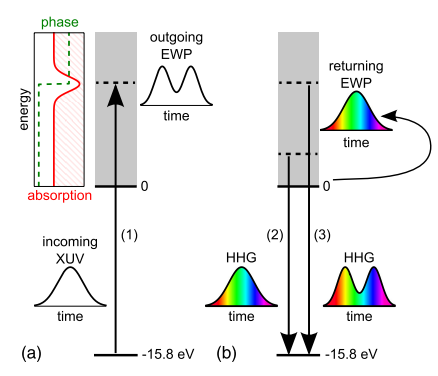 Detection Neon
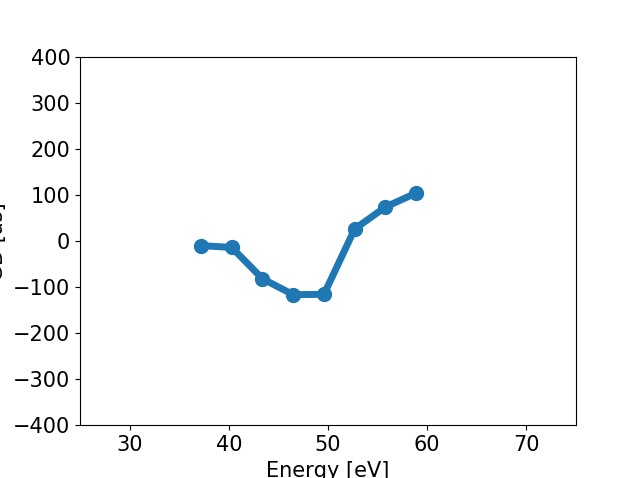 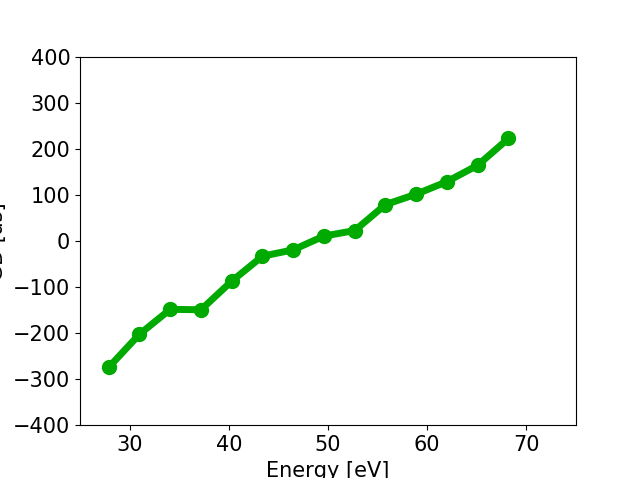 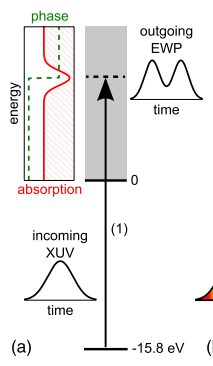 CM
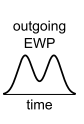 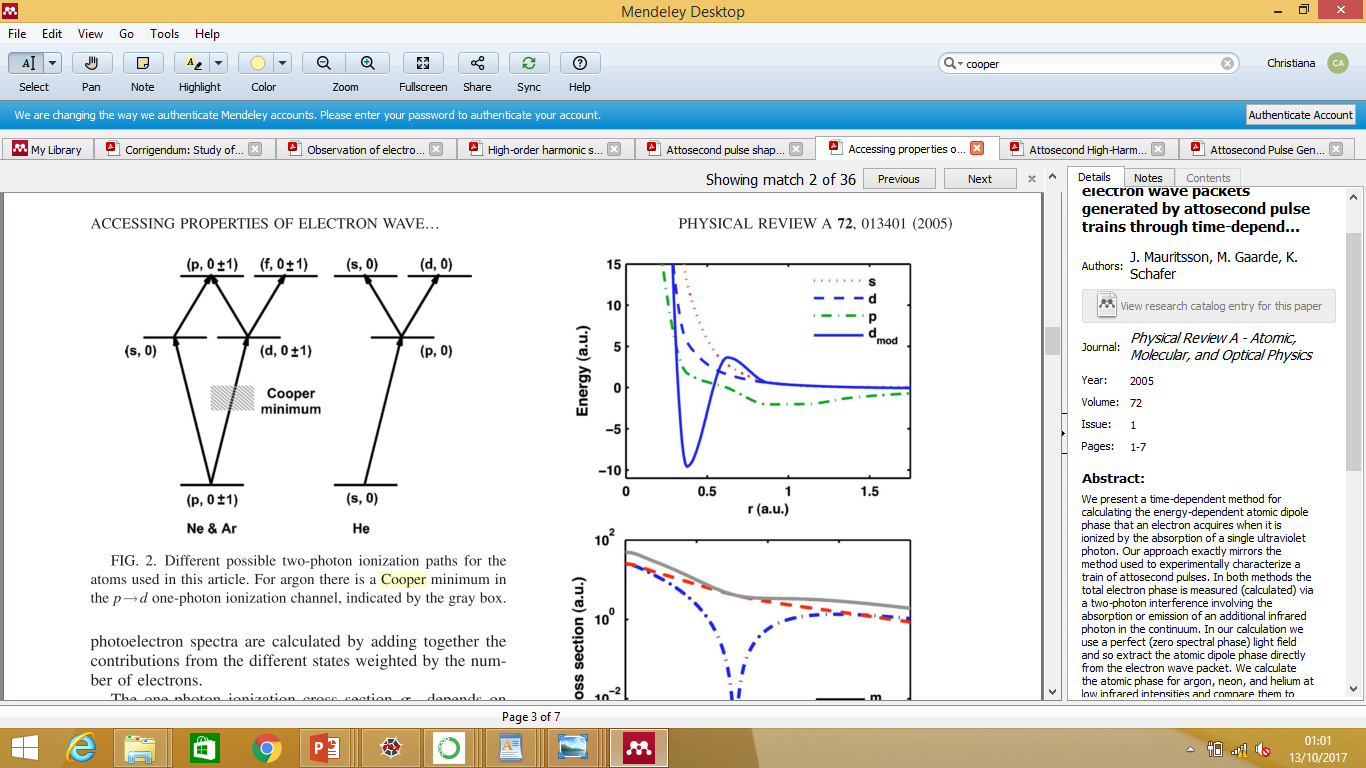 Neon-Neon
group delay (as)
Argon-Neon
~49.6 eV
(Schoun et al., PRL,2014)
photon energy (eV)
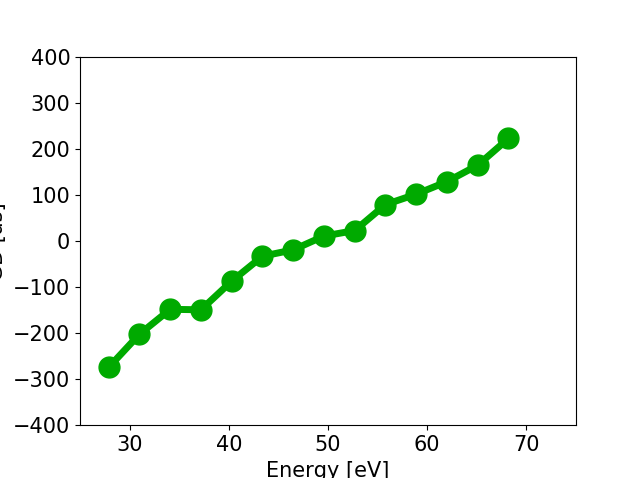 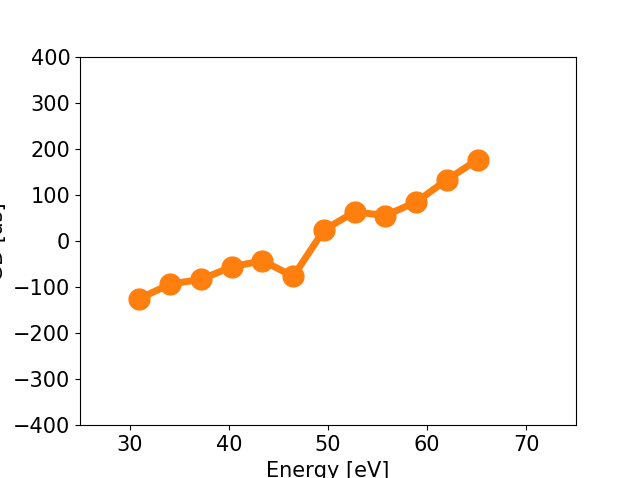 Cooper Minimum in Argon
(Higuet et al., PRA,2011)
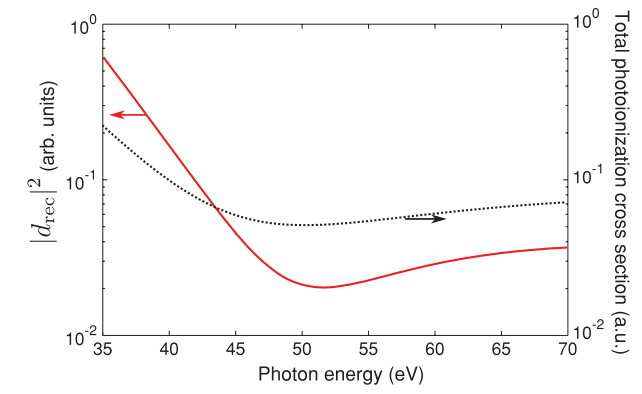 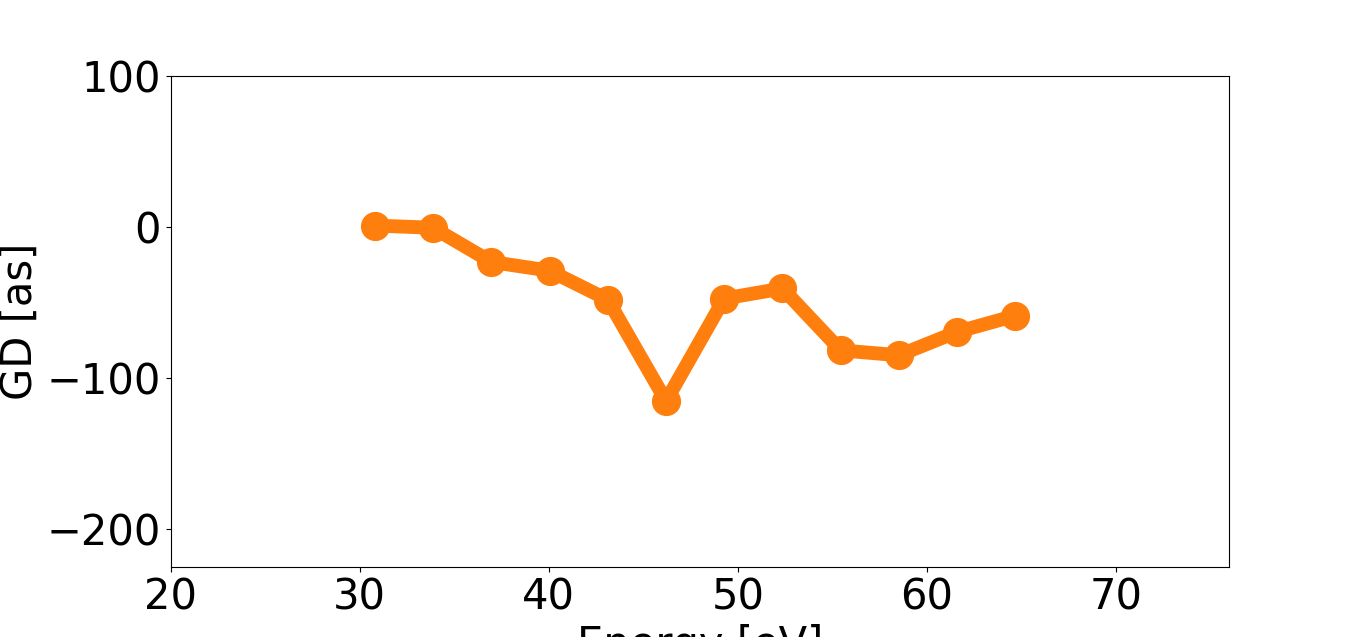 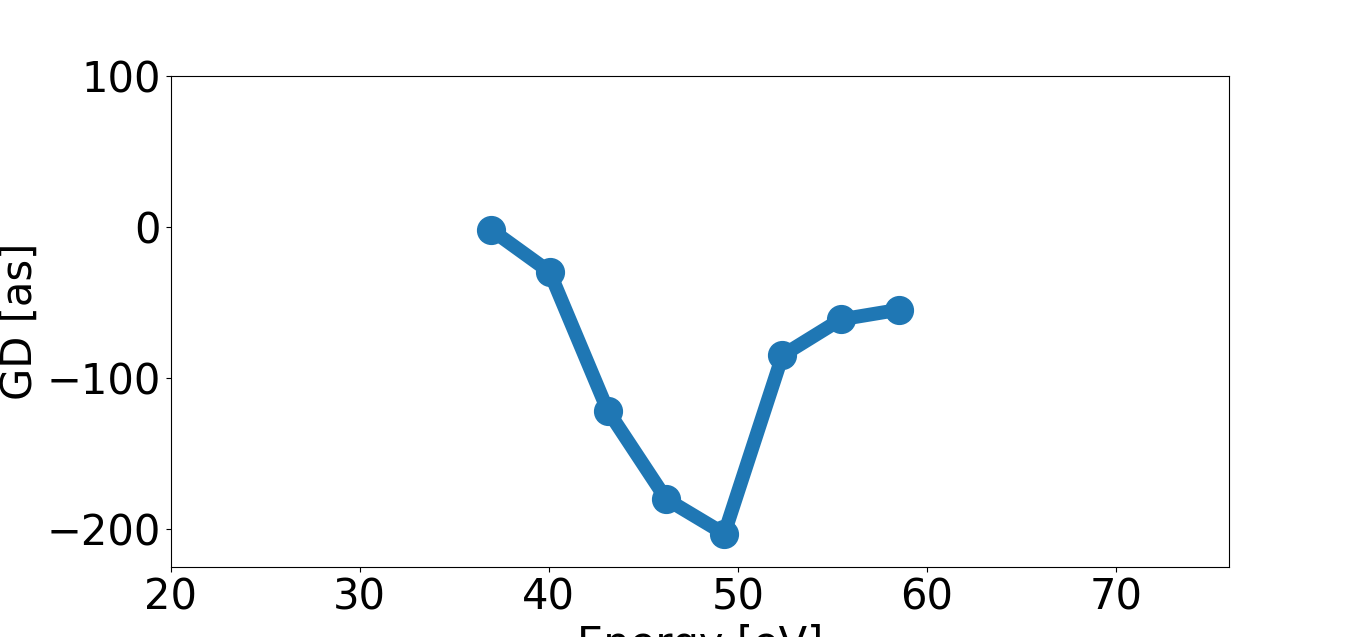 recombination
photoionization
Photoionization
~48 eV
~46.5 eV
Recombination
group delay (as)
~51.6 eV
~49.6 eV
photon energy (eV)
photon energy (eV)
Recombination
: Coherent sum of ps +pd
Energy shift
Less contrasted deep
1.
Photoionization
: Incoherent sum of ps +pd
Shape of the recolliding EWP
2.
Conclusions
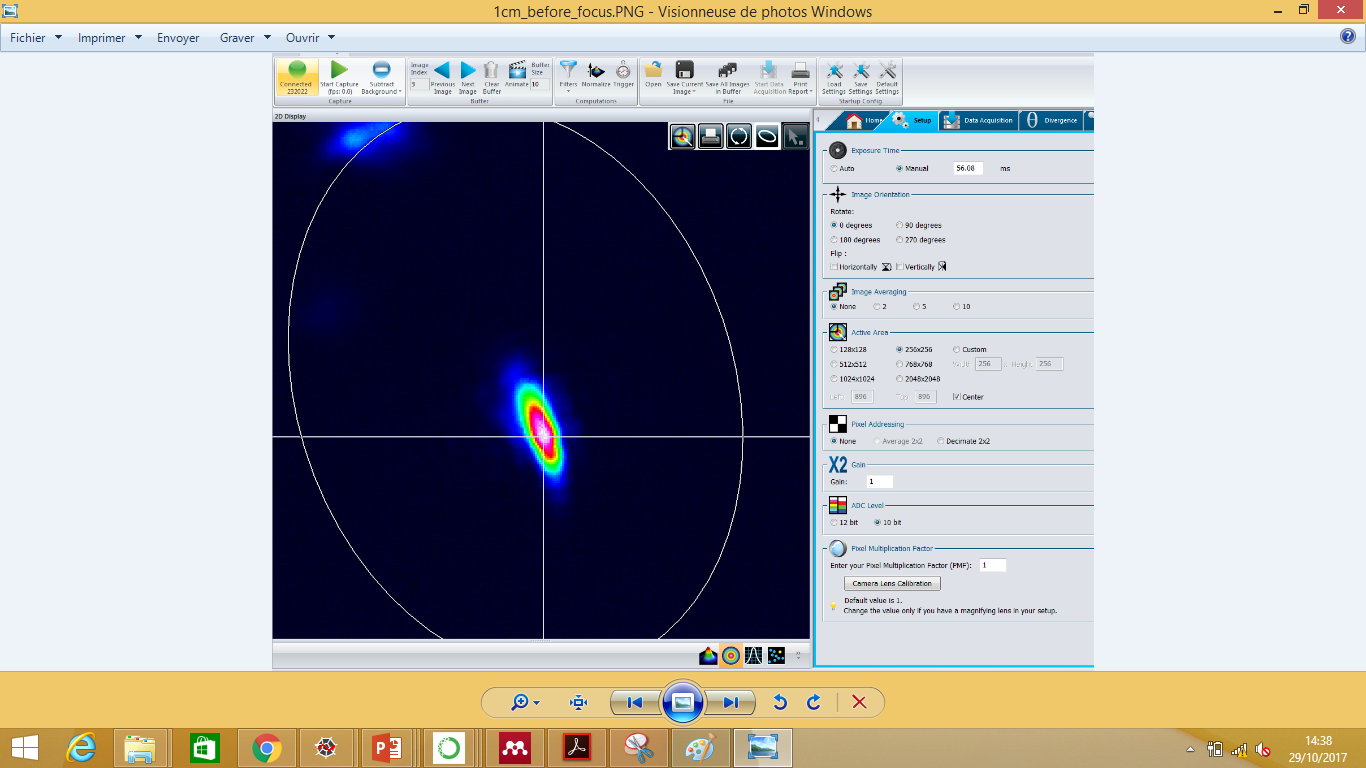 Astigmatism of the initial beam
Cooper minimum in Argon:
Photoionization
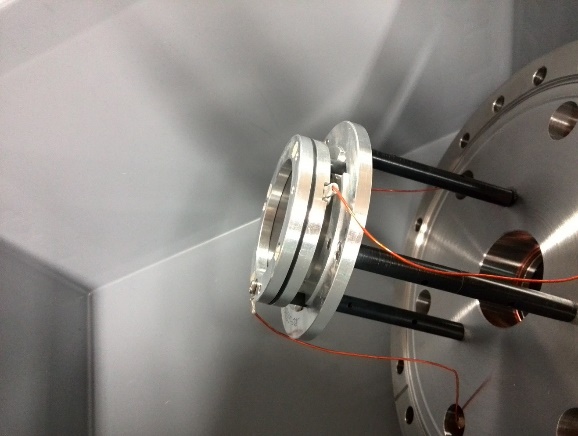 Detection configuration
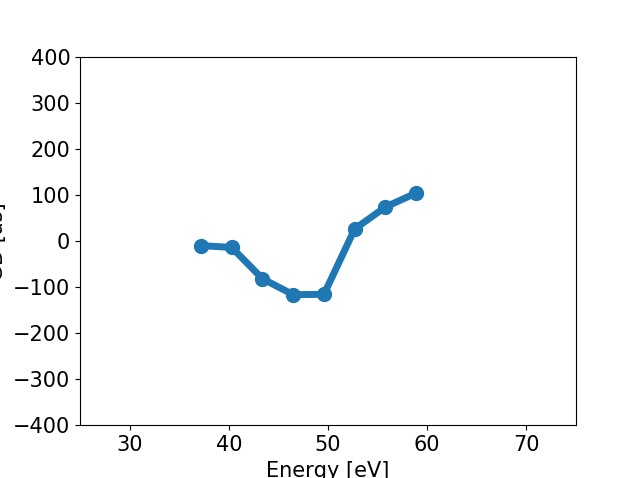 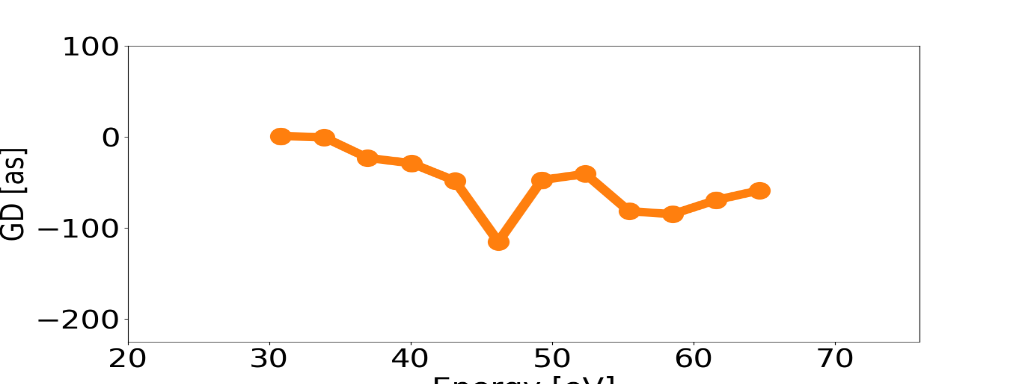 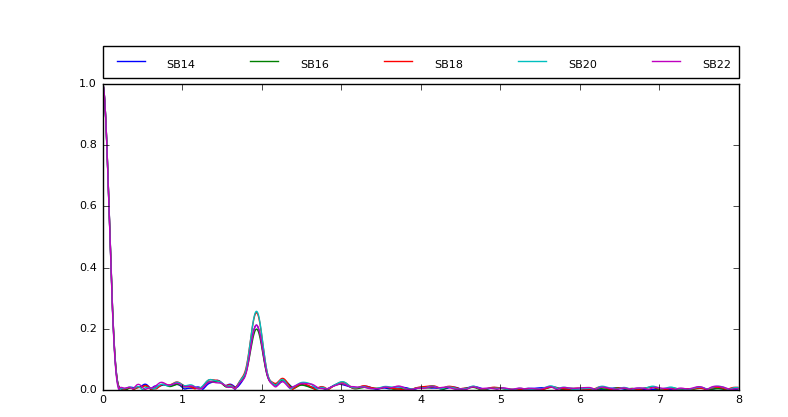 group delay (as)
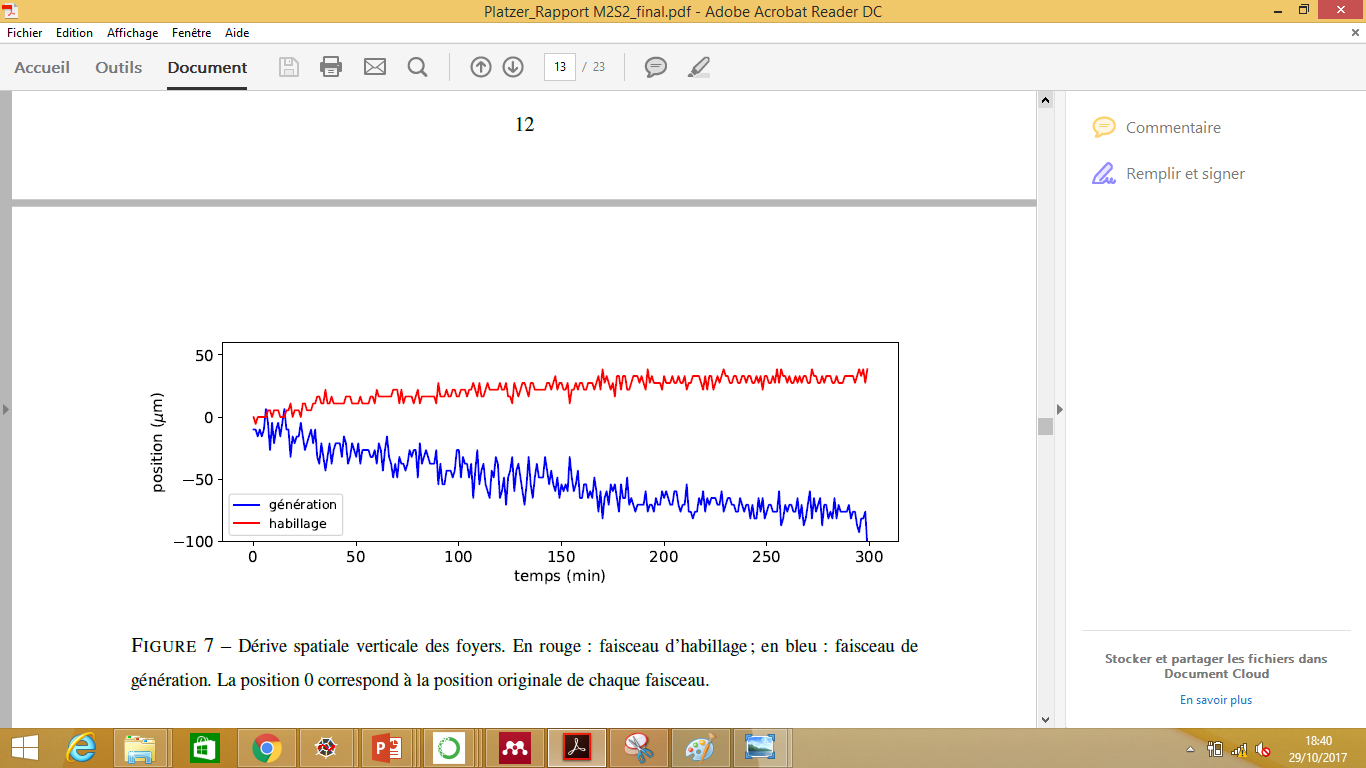 Spatial stability
Recombination
group delay (as)
photon energy (eV)
Position of the dressing beam lens
ω/ω0
photon energy (eV)
Outlook
Spin-Orbit splitting in Xenon ~ 1.3eV
Scattering phase around Hopfield resonance
In N2
OPA  better sampling
         tunability around the resonances
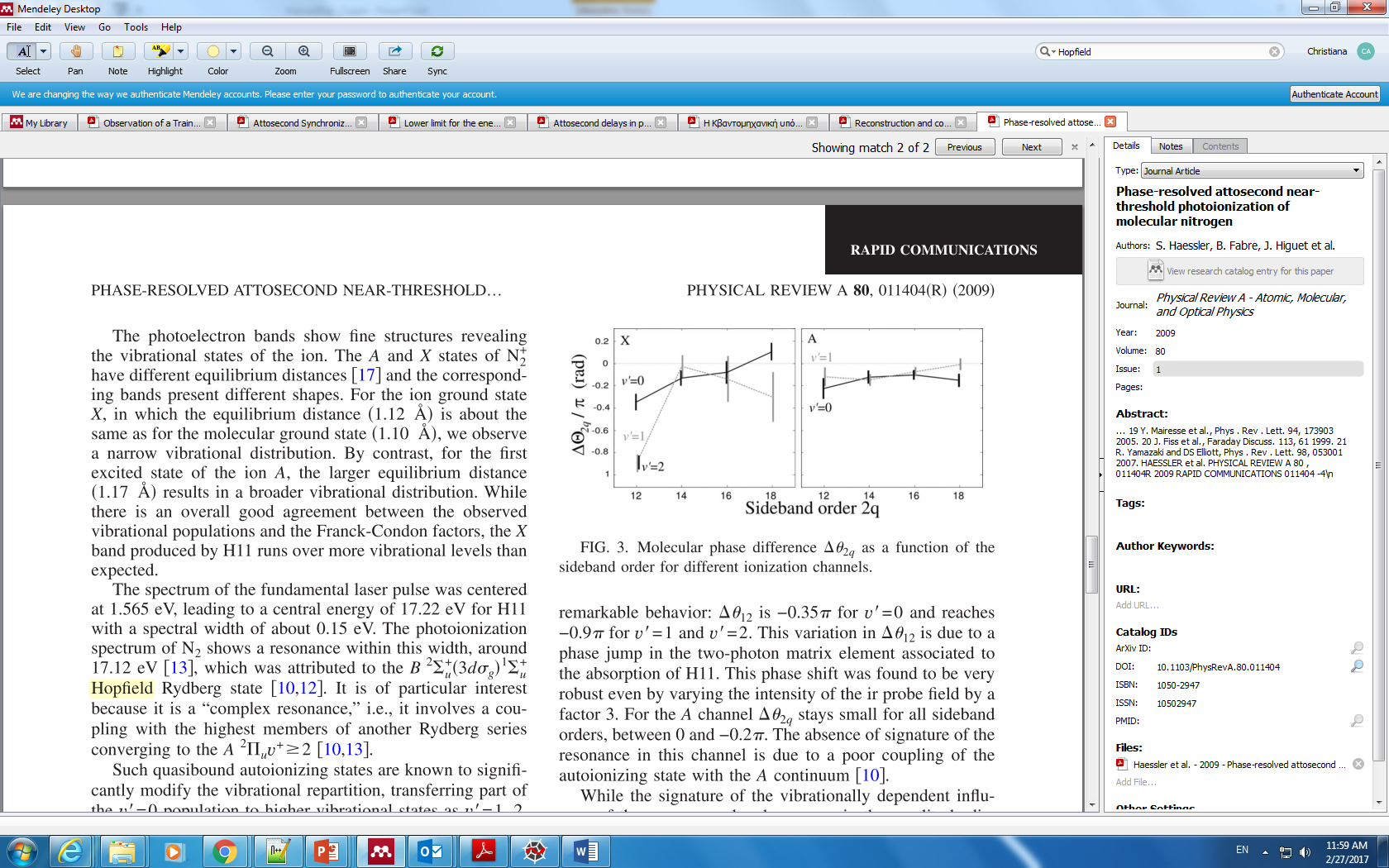 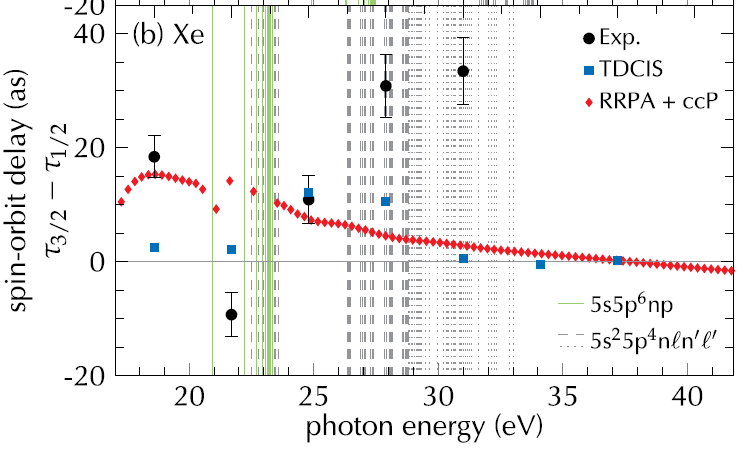 Study of the PI delays in laser-aligned molecules
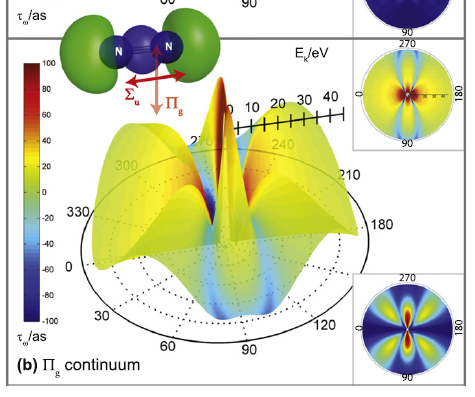 I. Jordan et al., PRA 95, 013404 (2017)
S. Haessler et al., PRA 80, 011404 (2009)
J. Caillat et al., PRL 106, 093002 (2011)
P. Hockett et al., JPB 49, 095602 (2016)
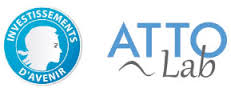 Merci pour votre attention !